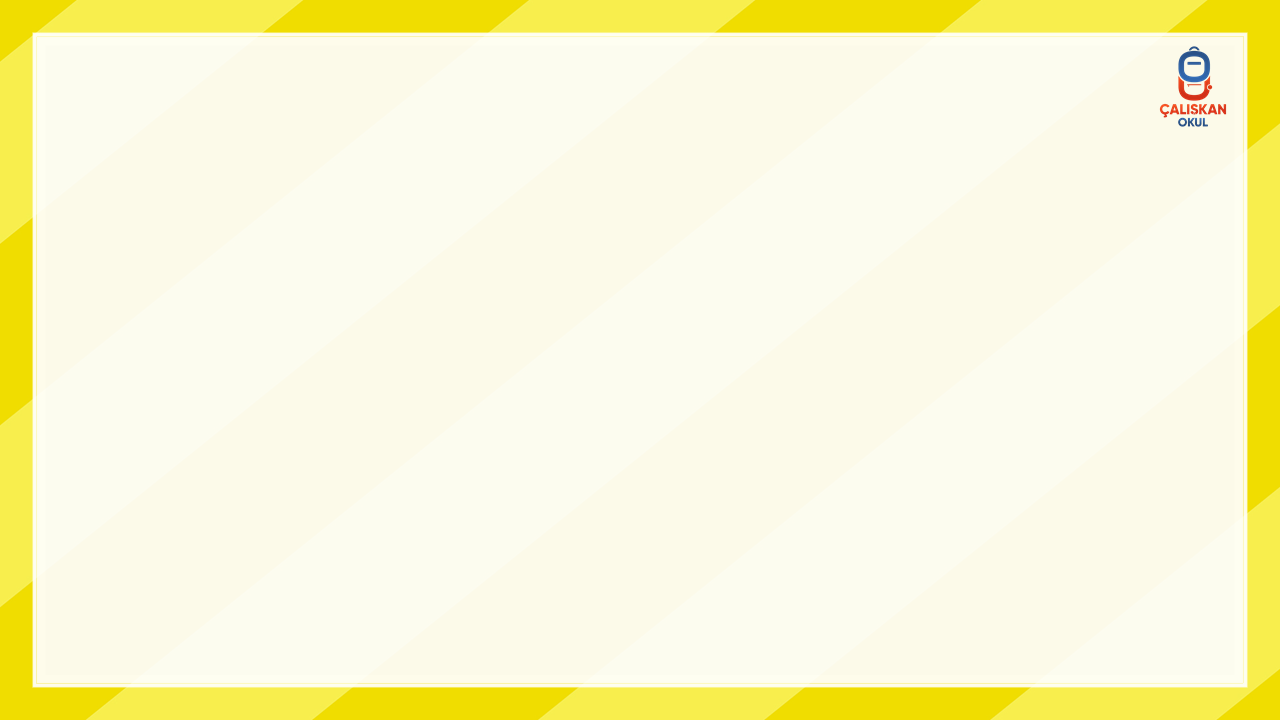 1. SINIF HAYAT BİLGİSİ
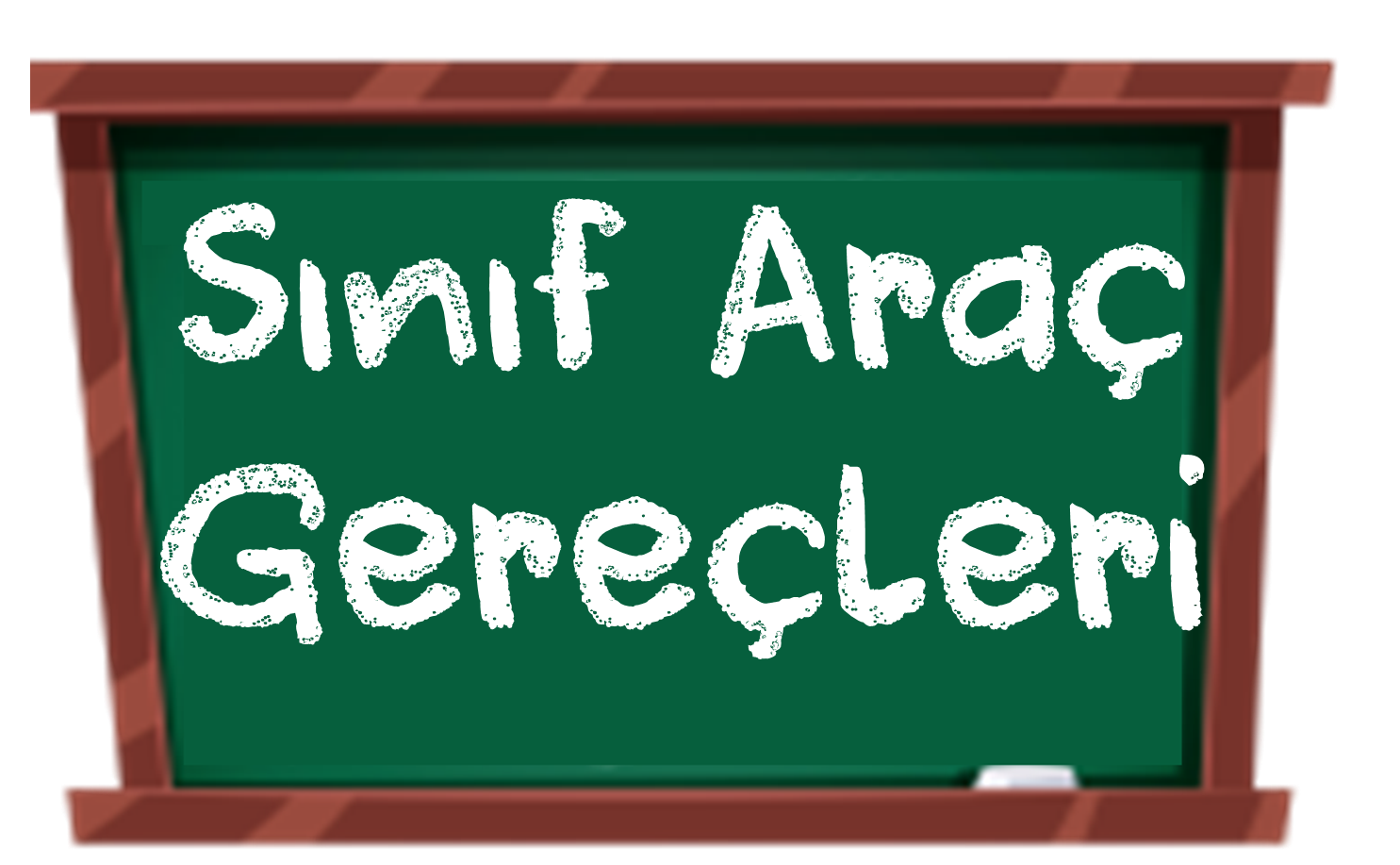 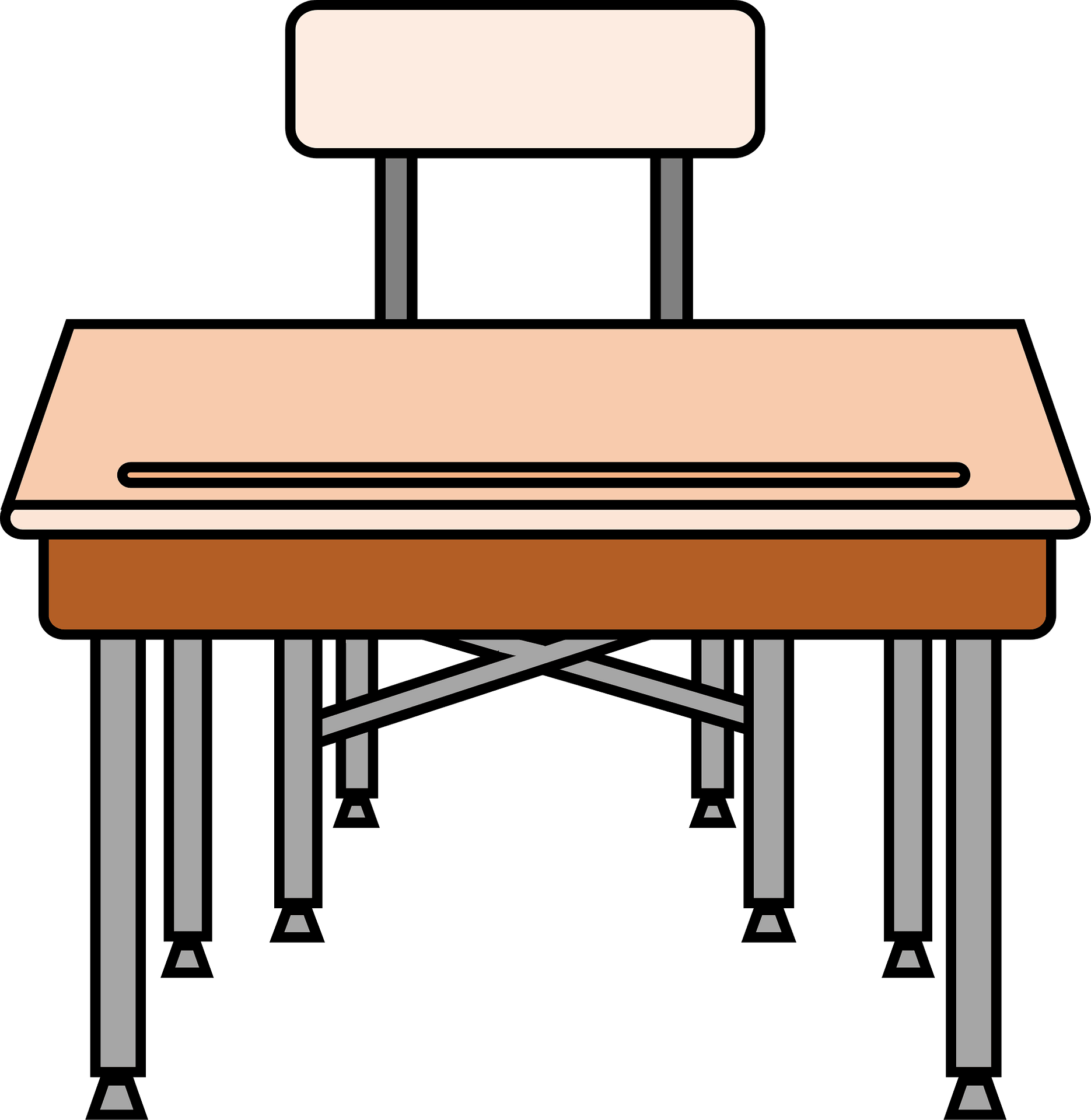 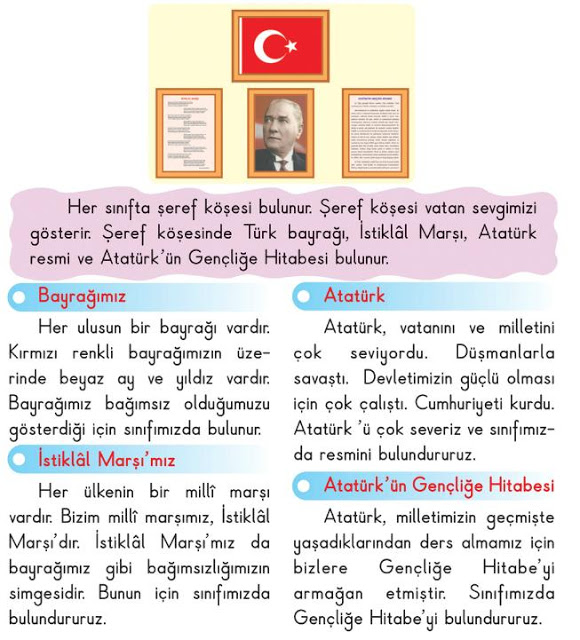 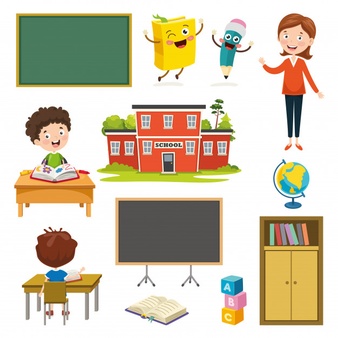 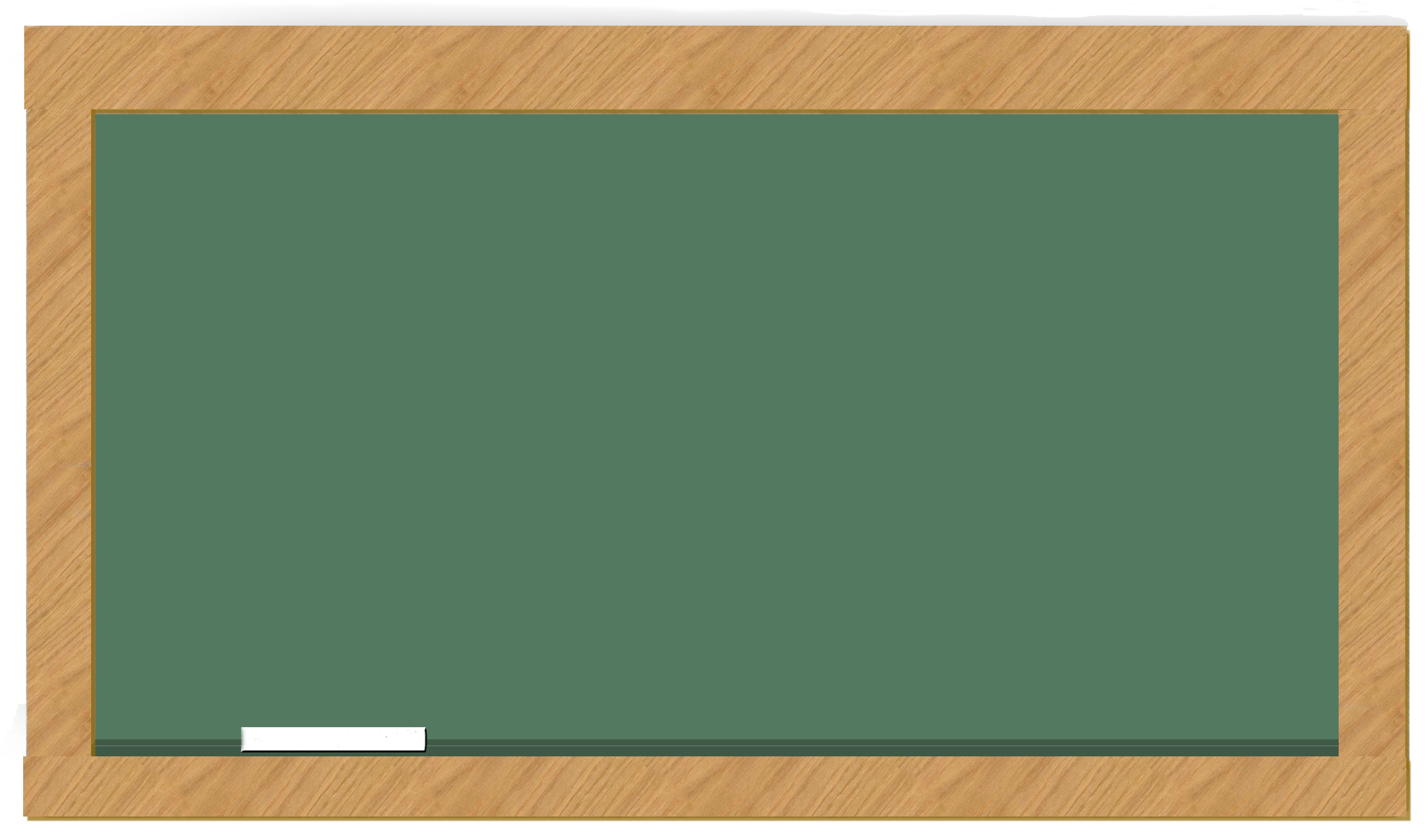 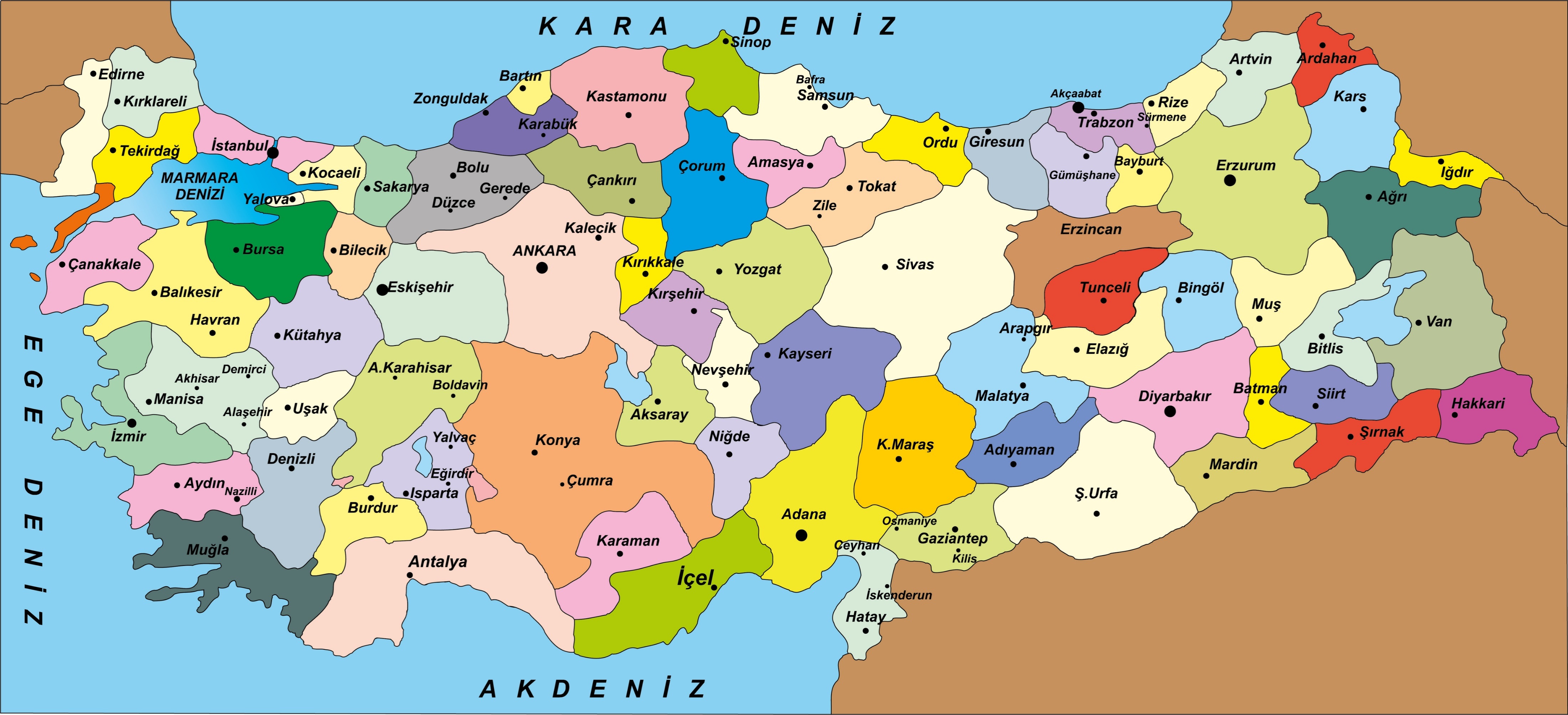 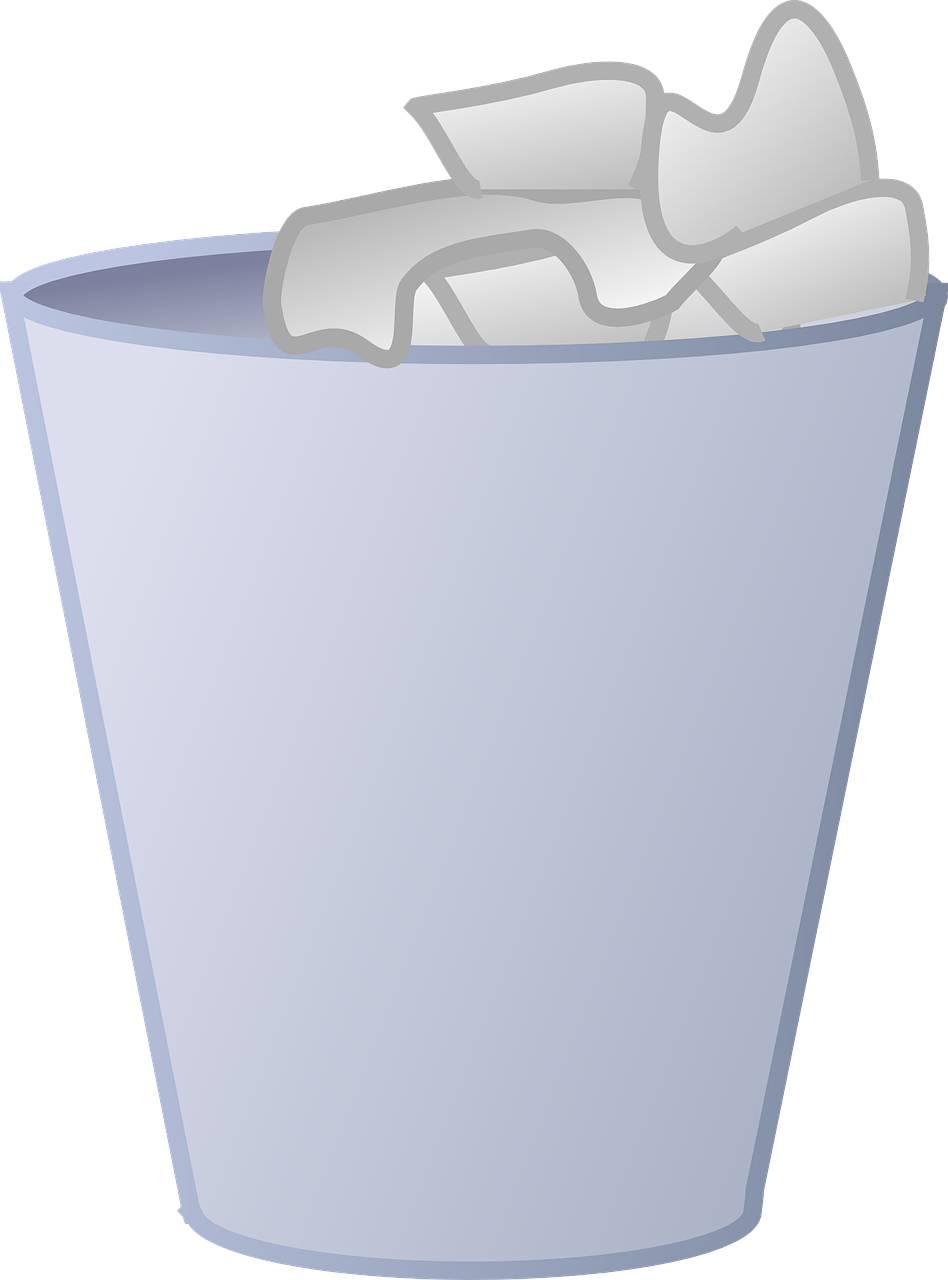 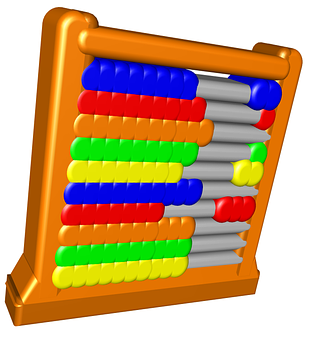 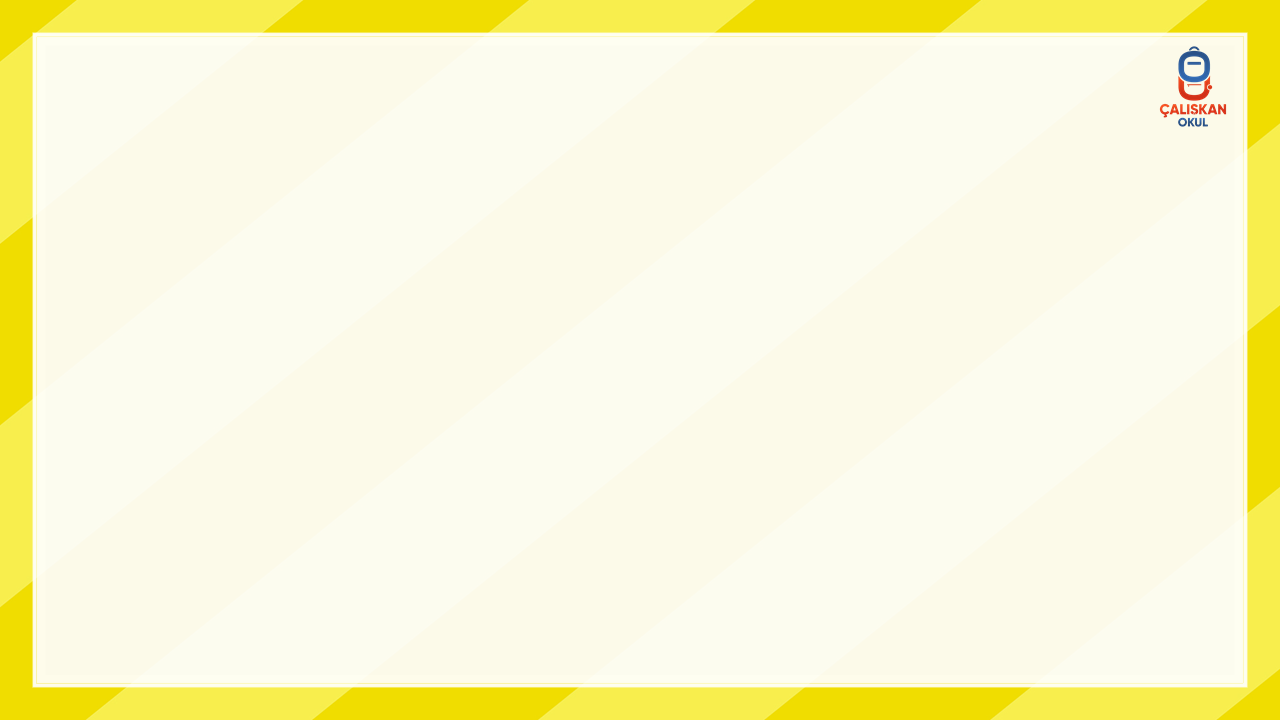 SINIF ARAÇ GEREÇLERİ
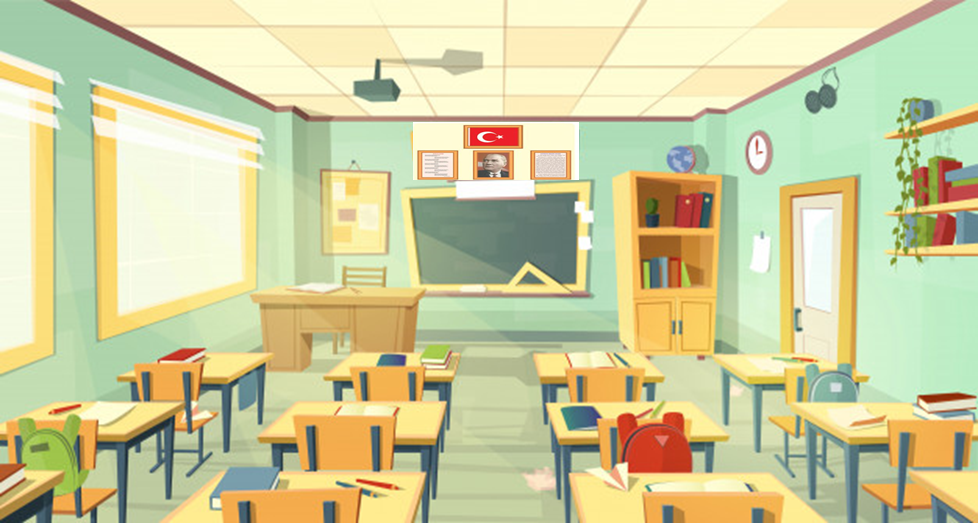 Sınıf
Sınıf
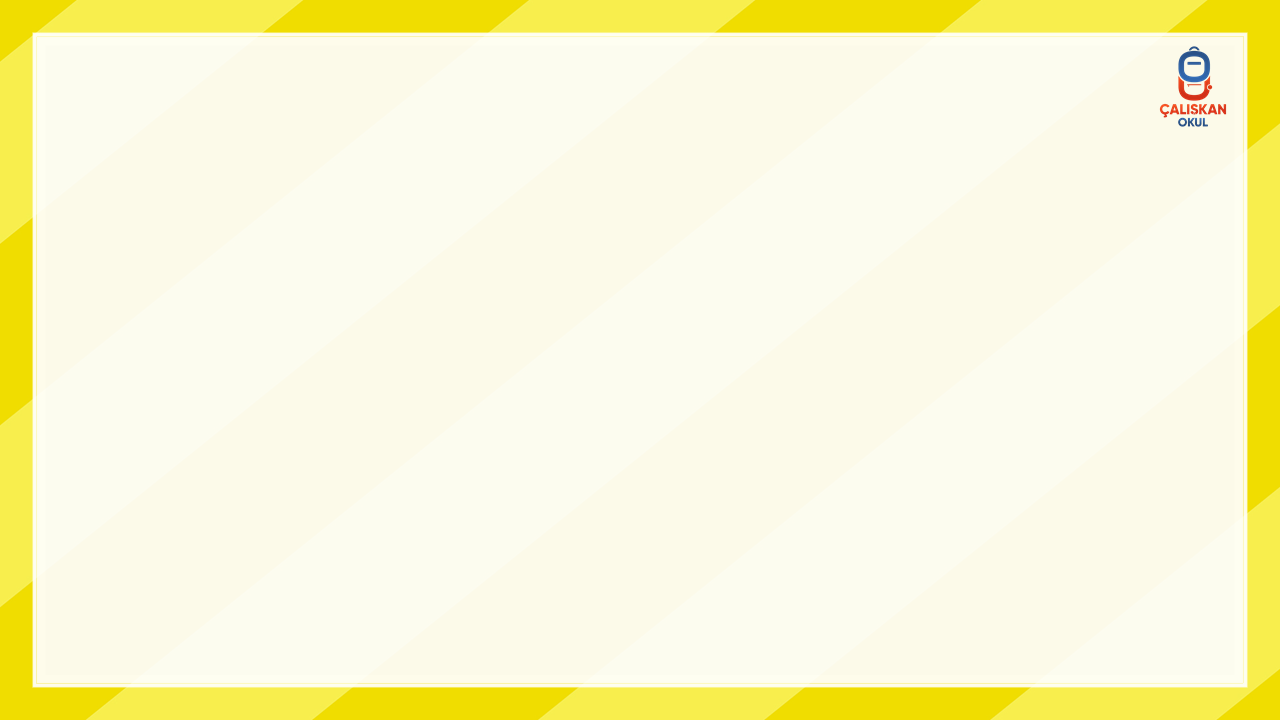 SINIF ARAÇ GEREÇLERİ
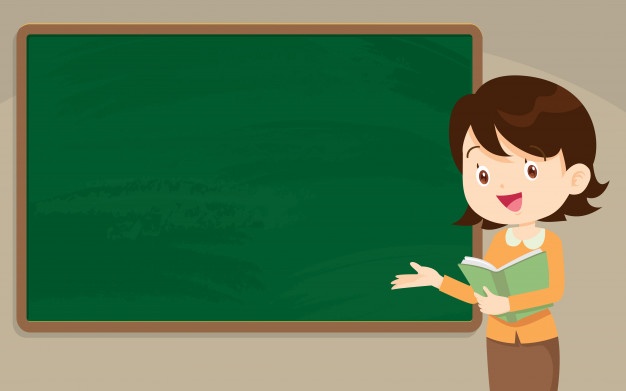 Yazı tahtası
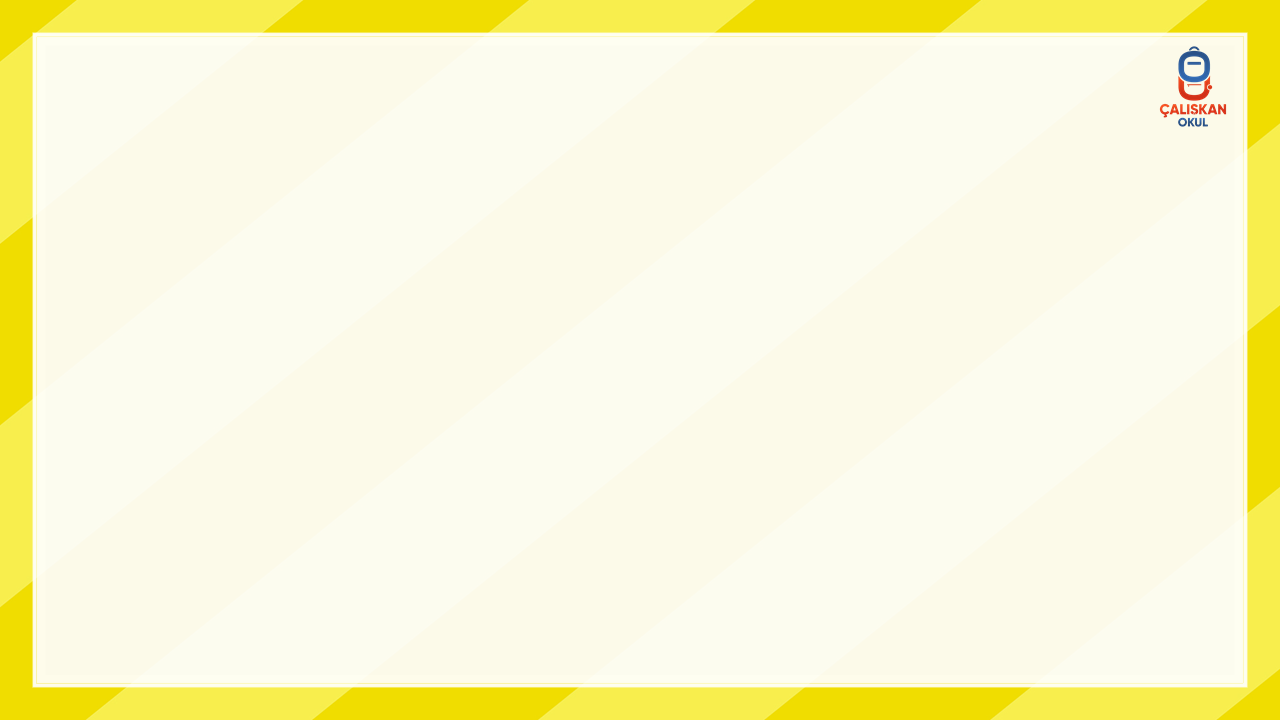 SINIF ARAÇ GEREÇLERİ
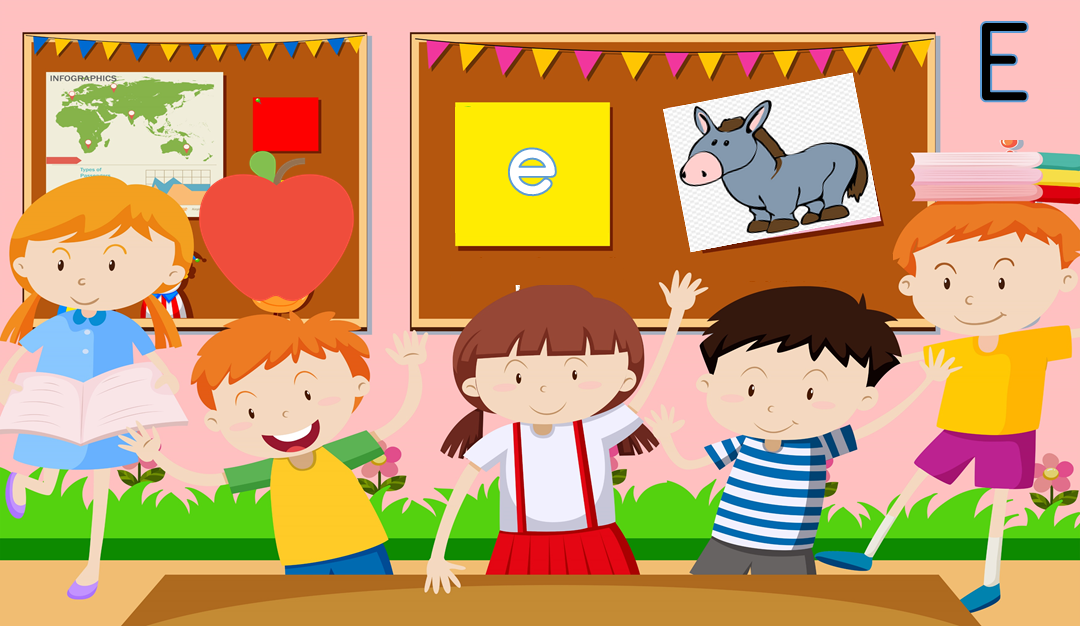 Pano
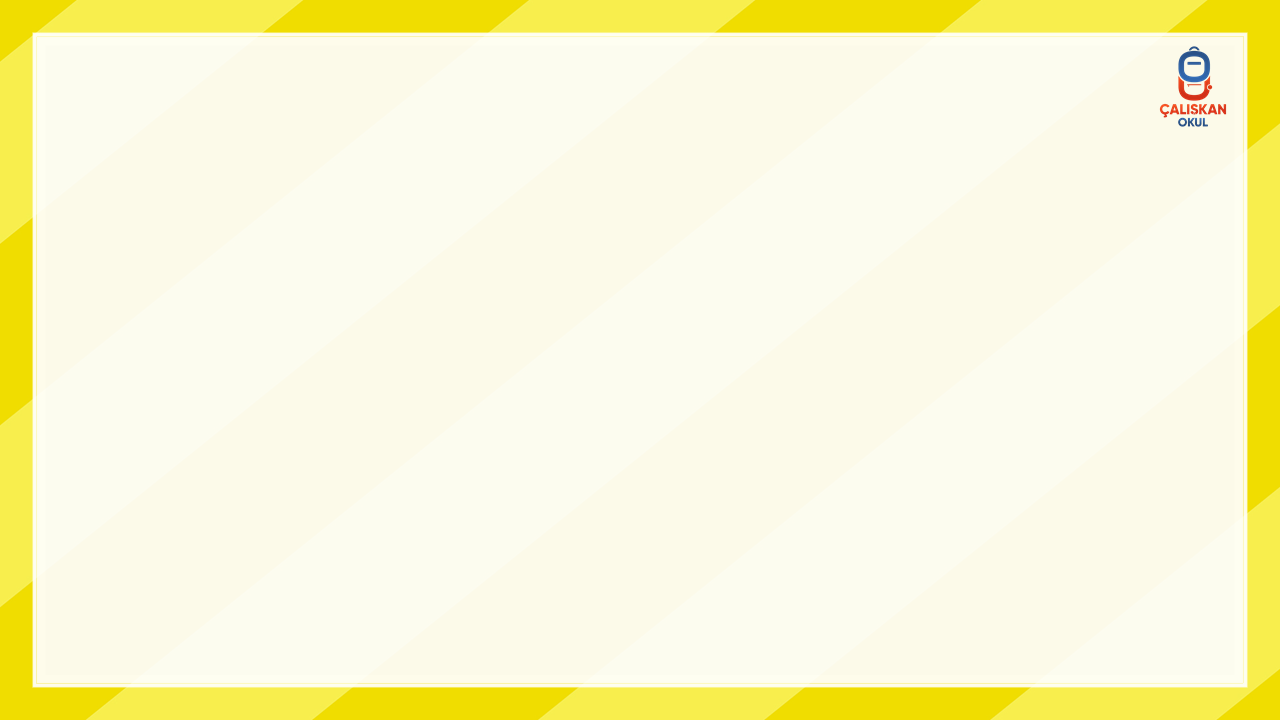 SINIF ARAÇ GEREÇLERİ
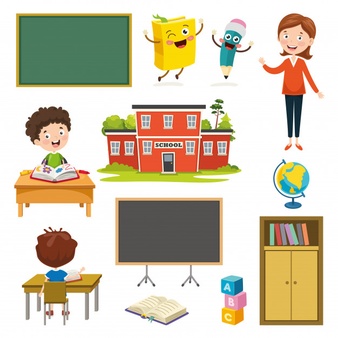 Kitaplık
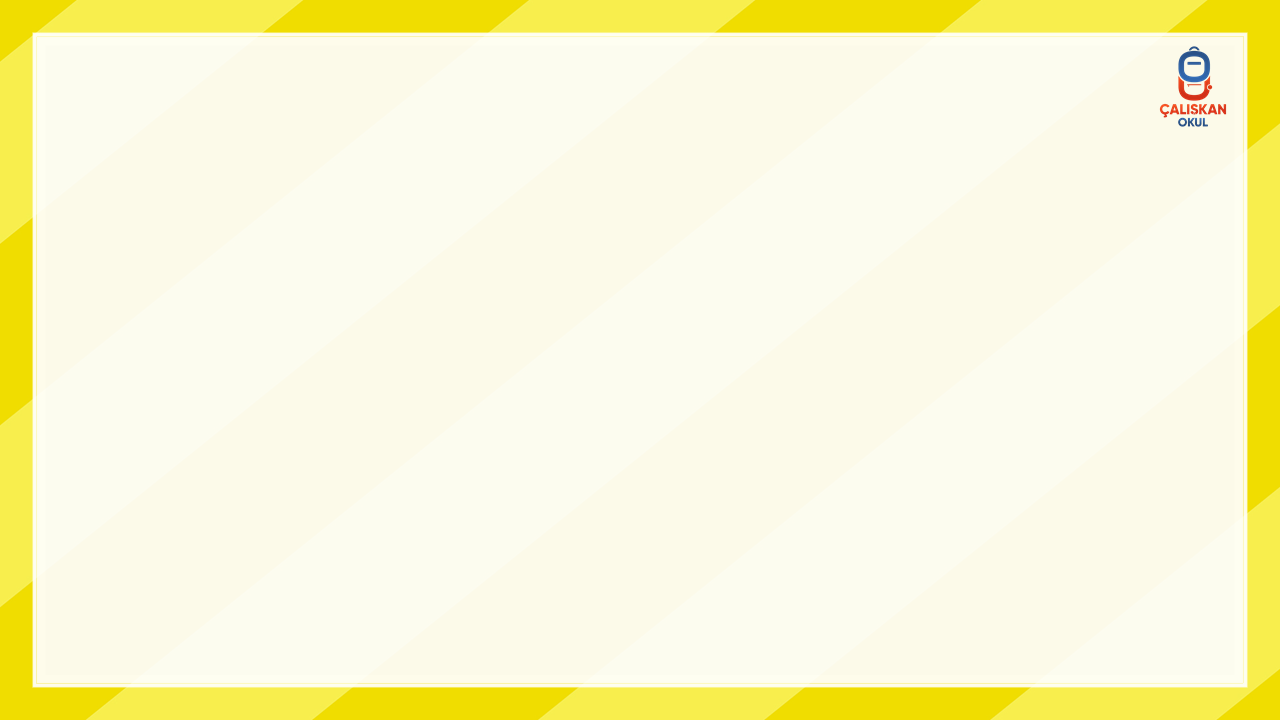 SINIF ARAÇ GEREÇLERİ
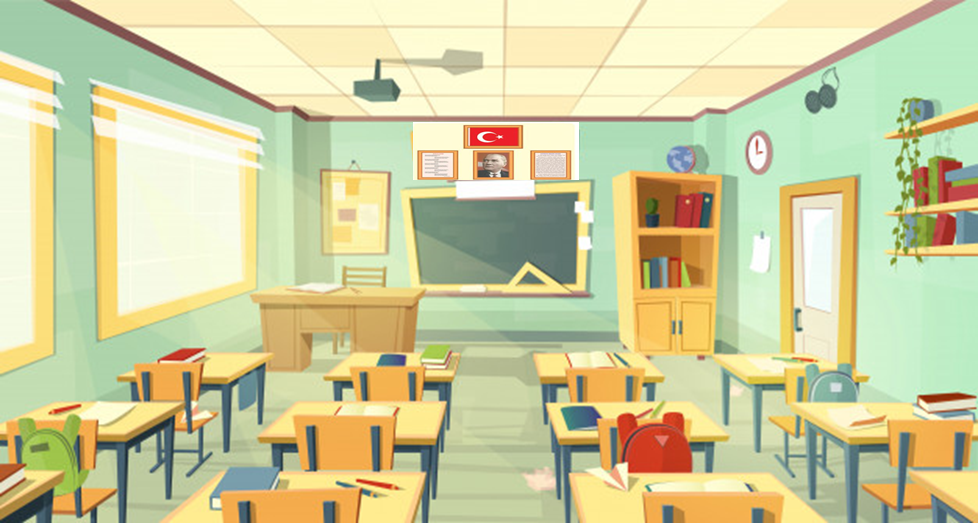 Şeref köşesi
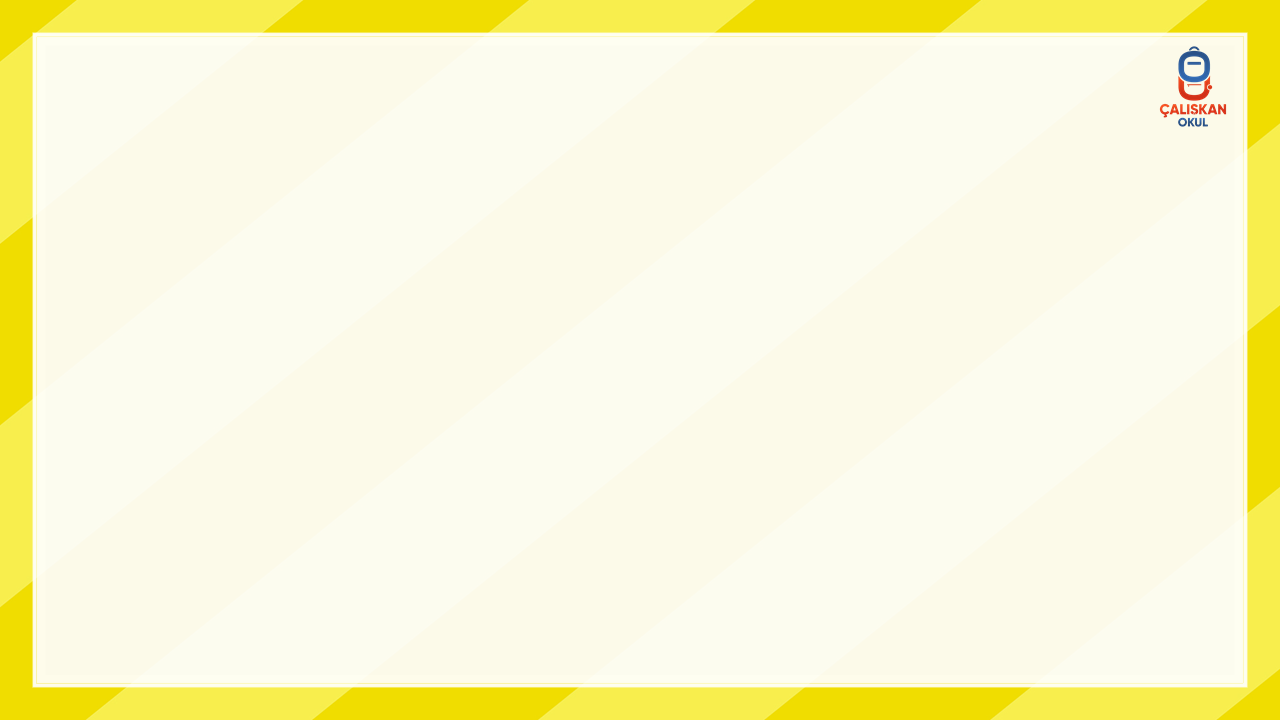 SINIF ARAÇ GEREÇLERİ
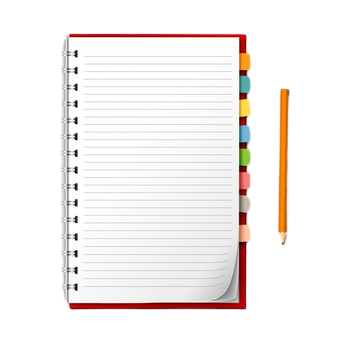 Defter
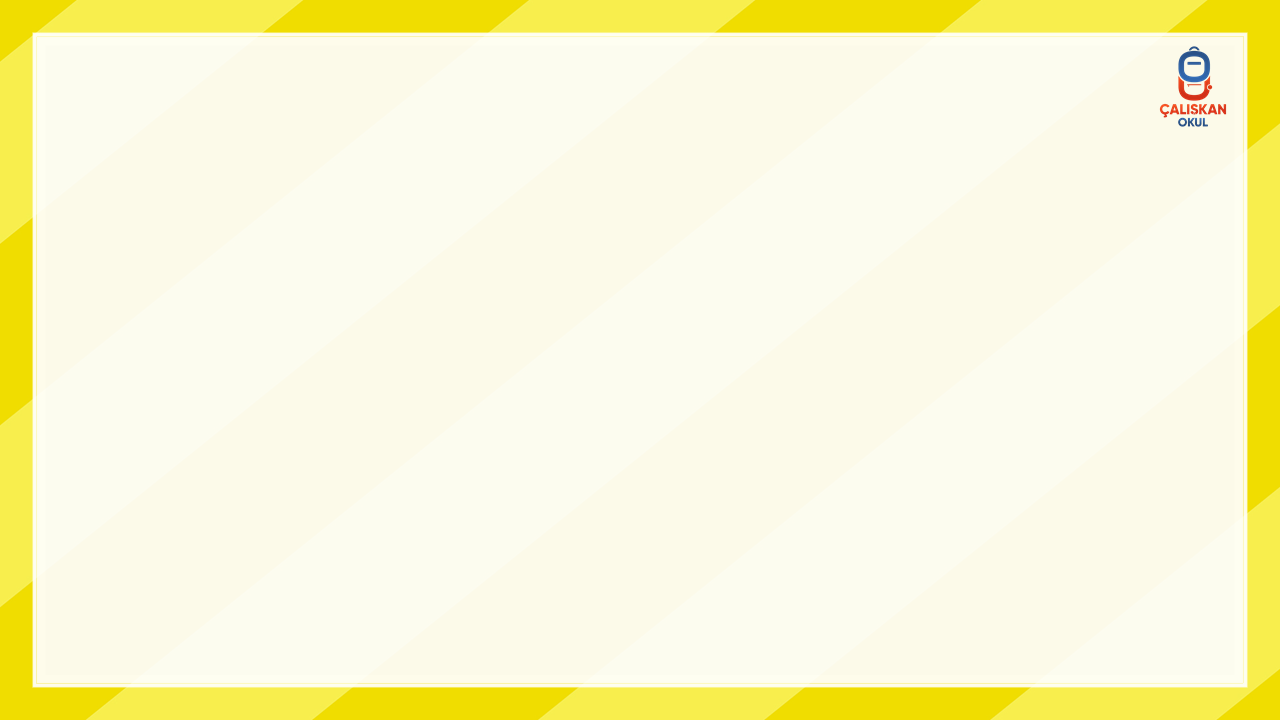 SINIF ARAÇ GEREÇLERİ
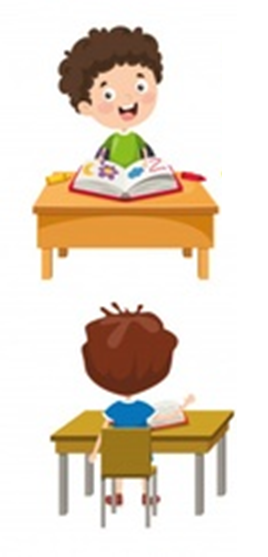 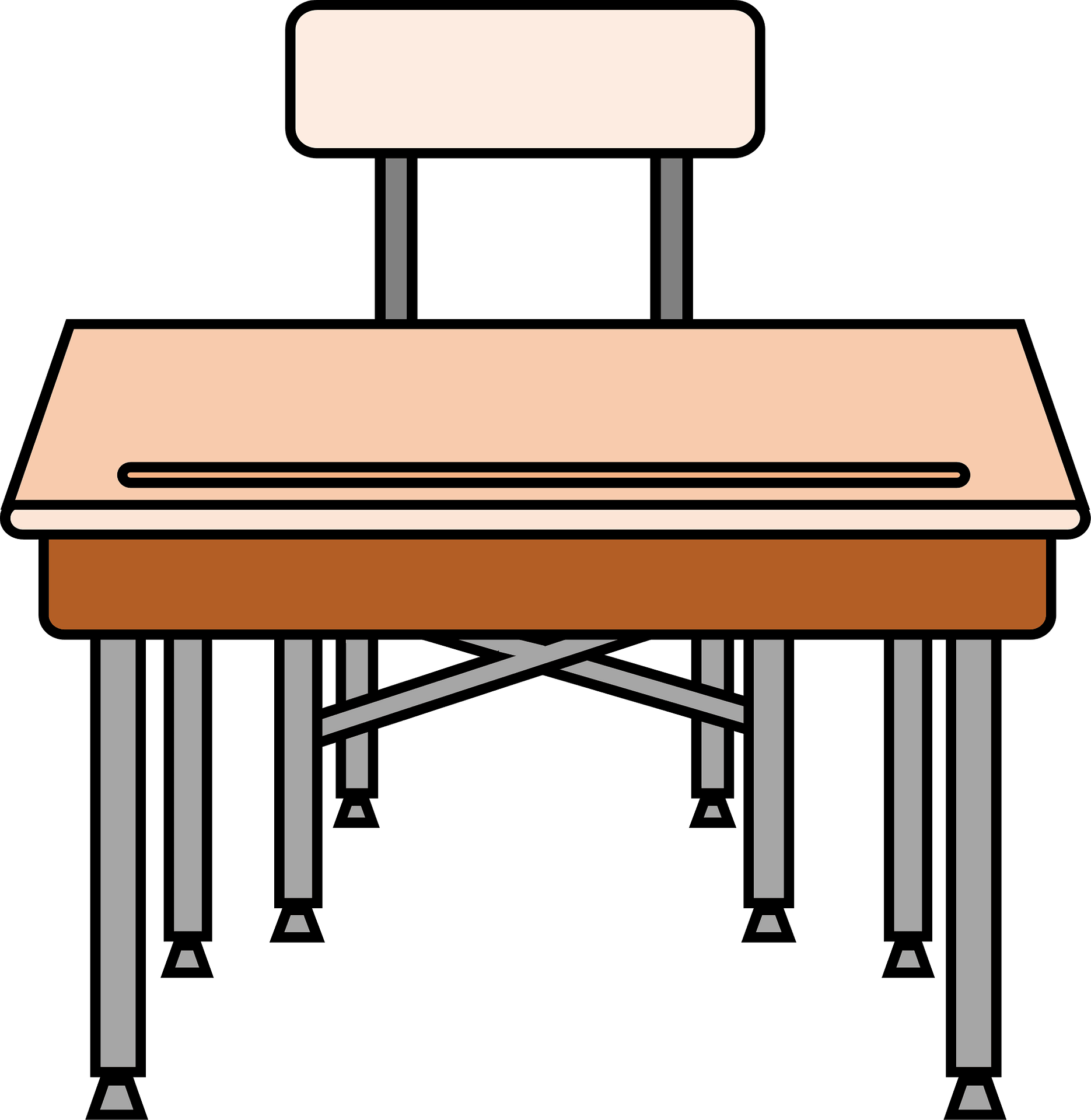 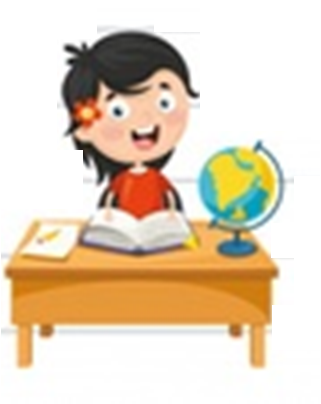 Öğrenci sırası
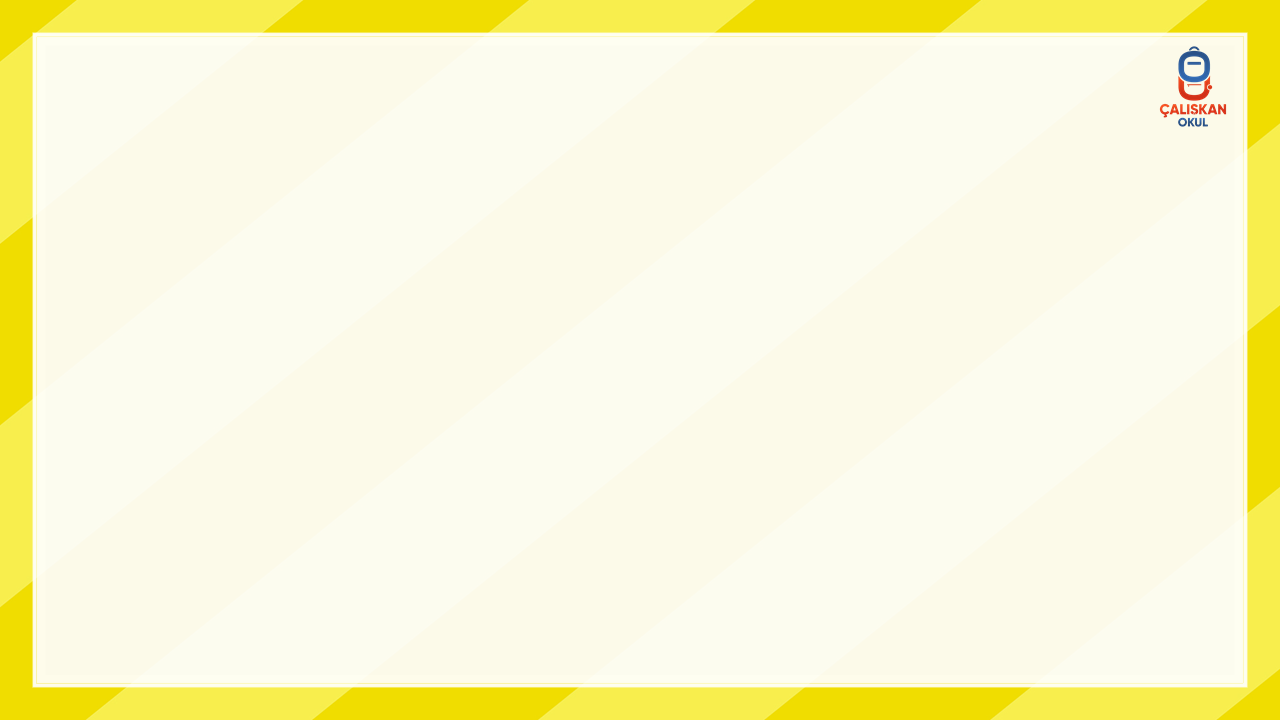 SINIF ARAÇ GEREÇLERİ
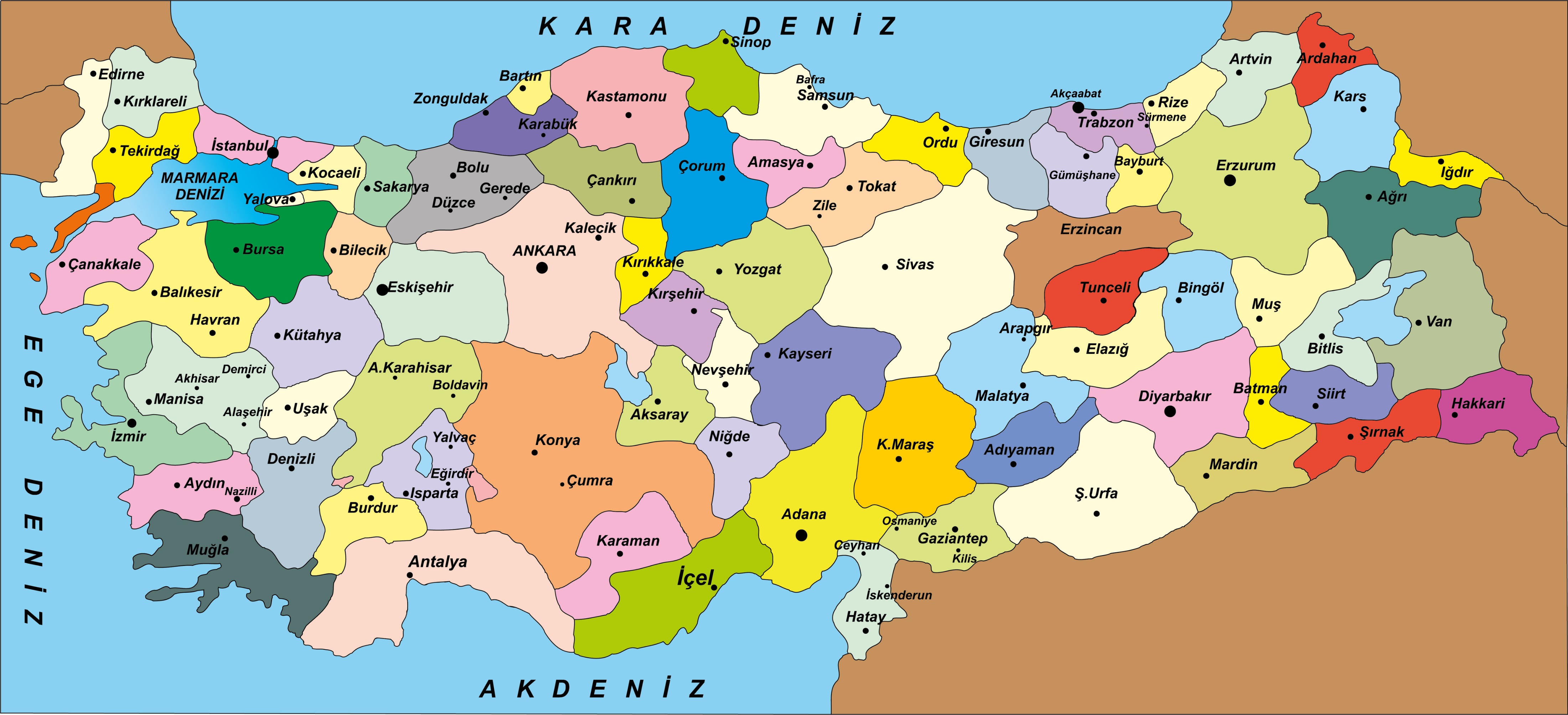 Türkiye haritası
Sınıf
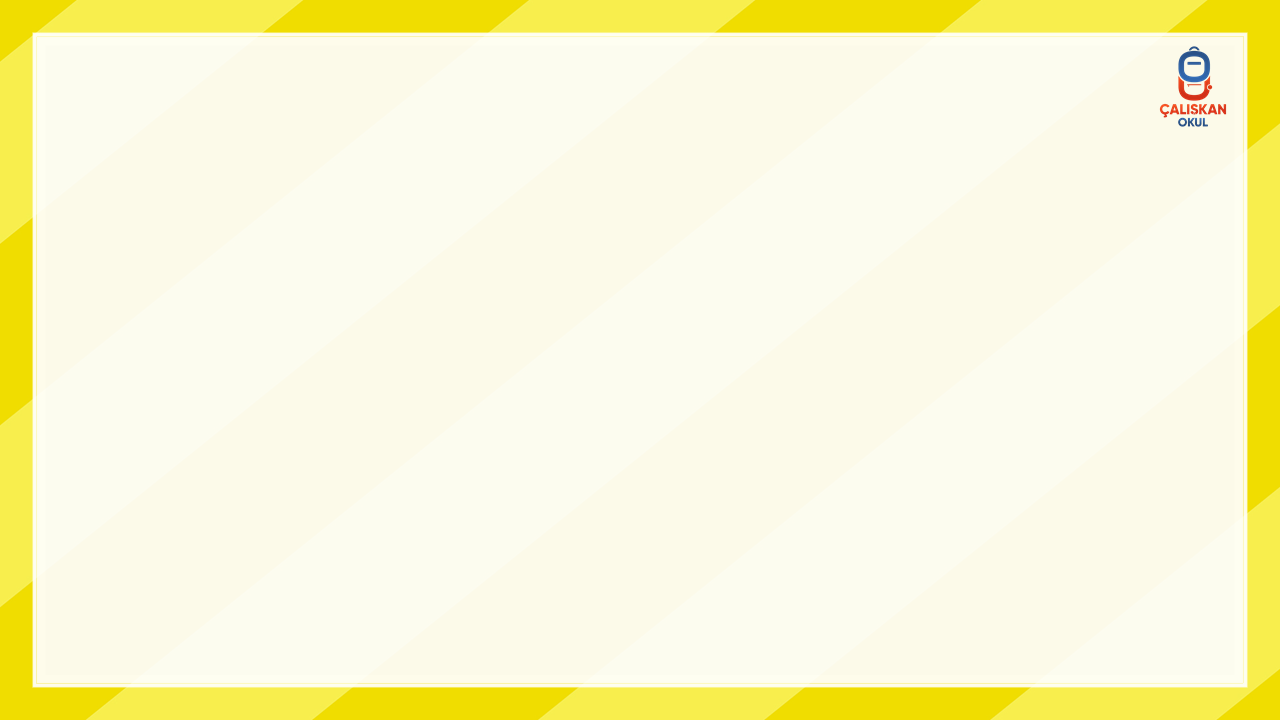 SINIF ARAÇ GEREÇLERİ
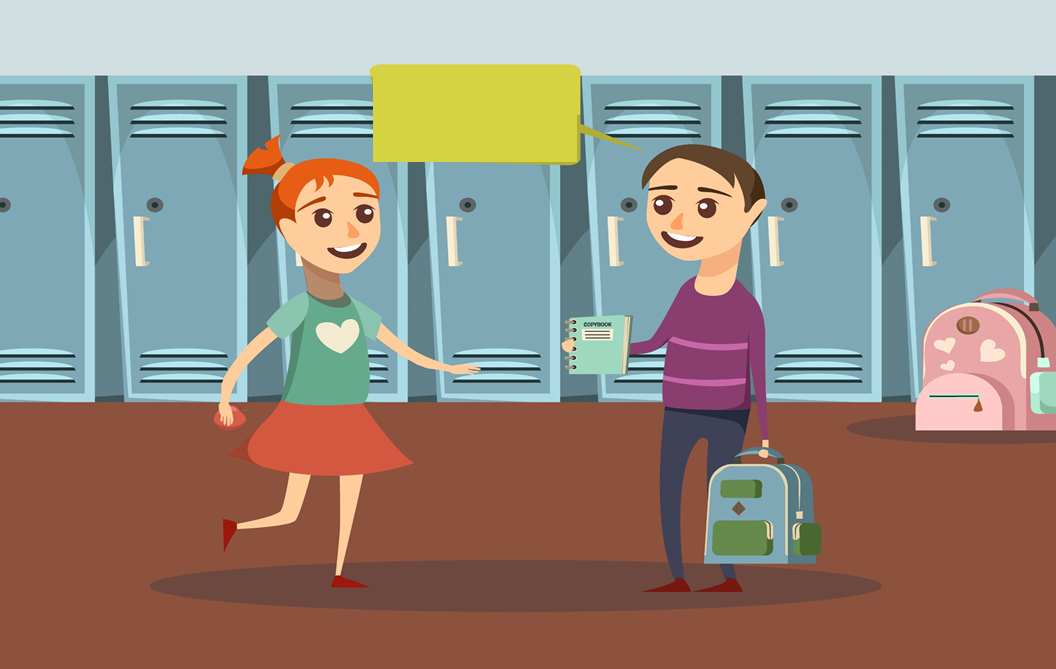 Öğrenci dolabı
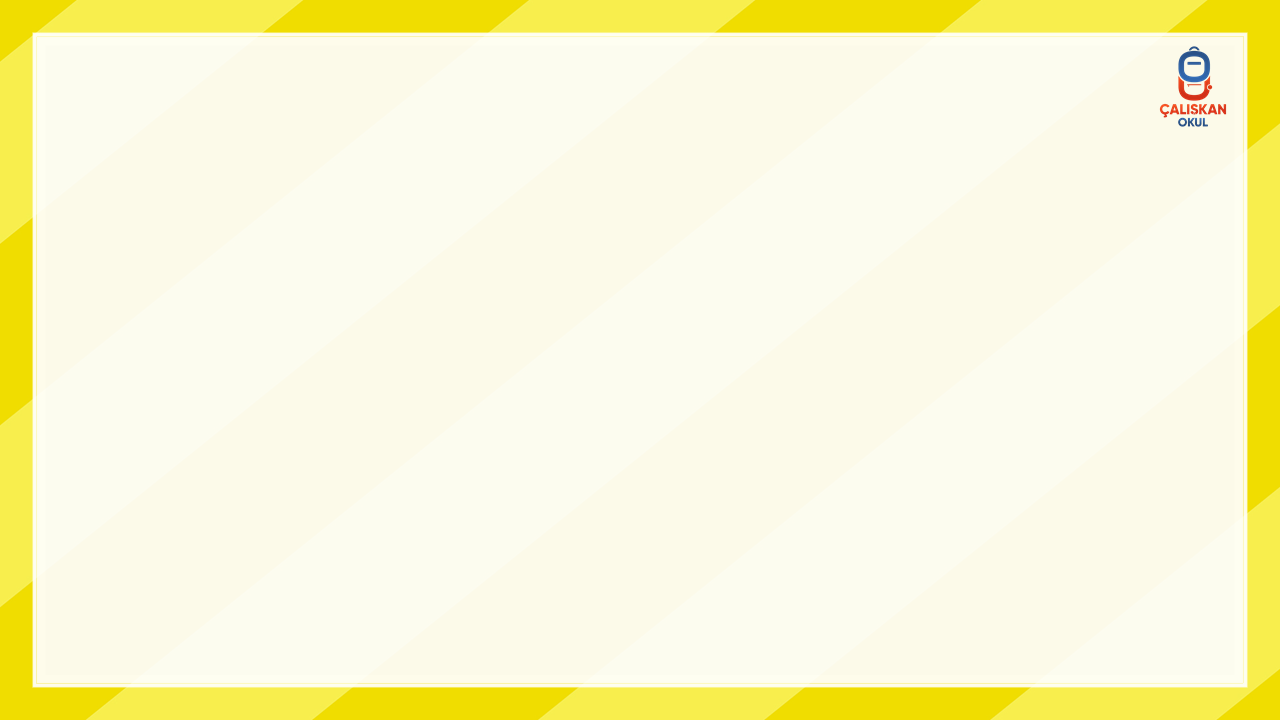 SINIF ARAÇ GEREÇLERİ
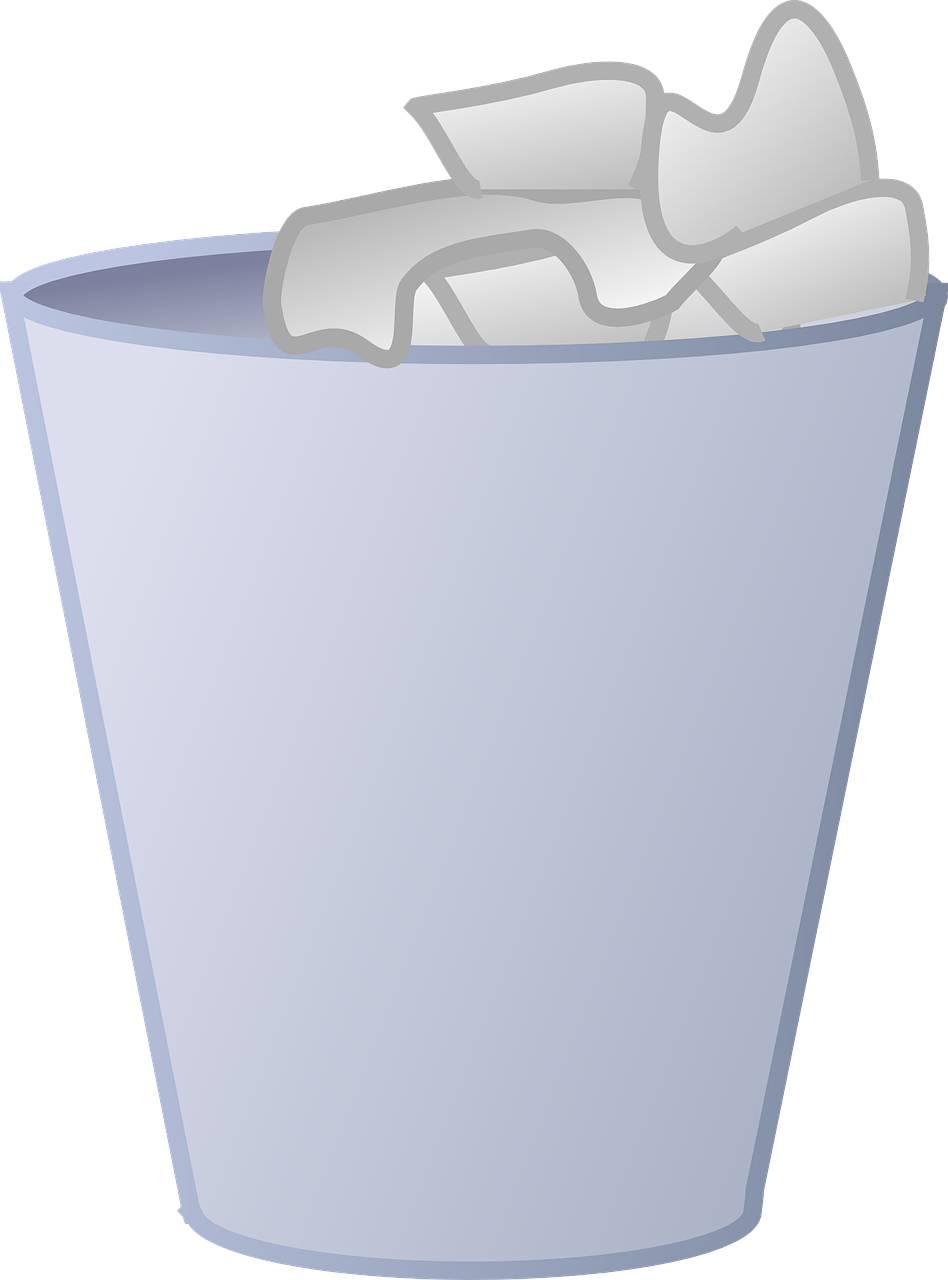 Çöp kovası
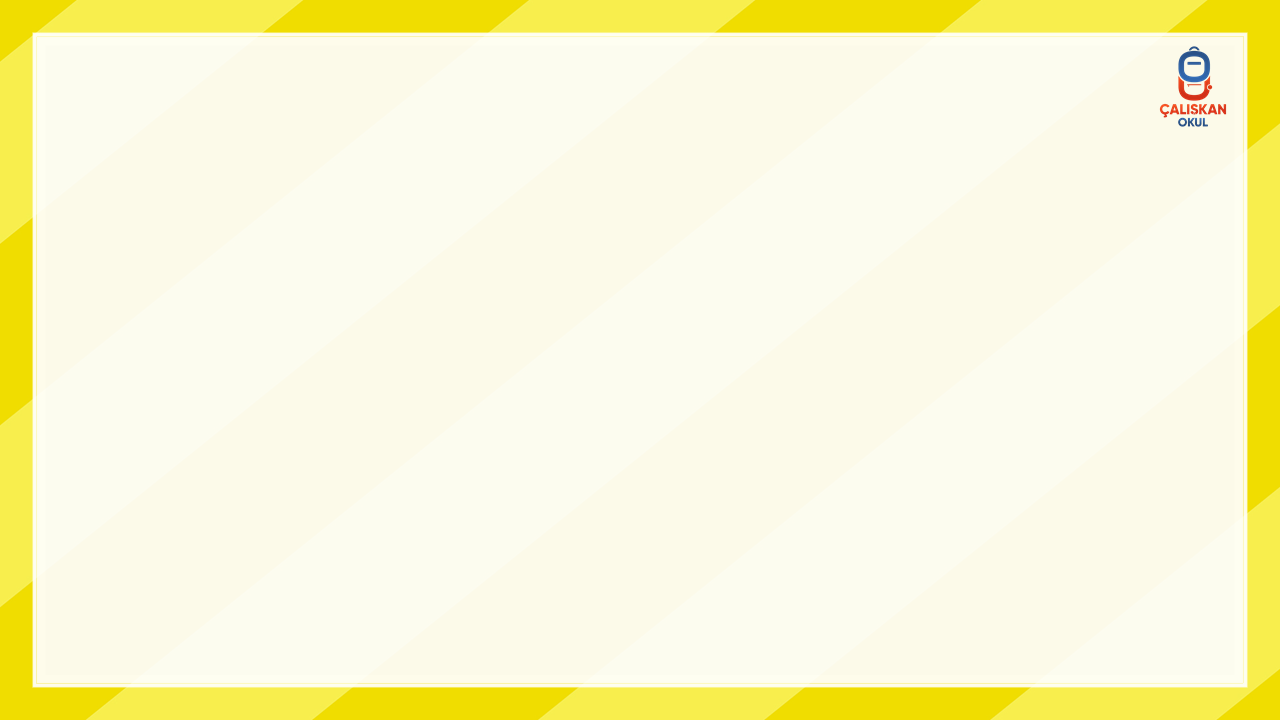 SINIF ARAÇ GEREÇLERİ
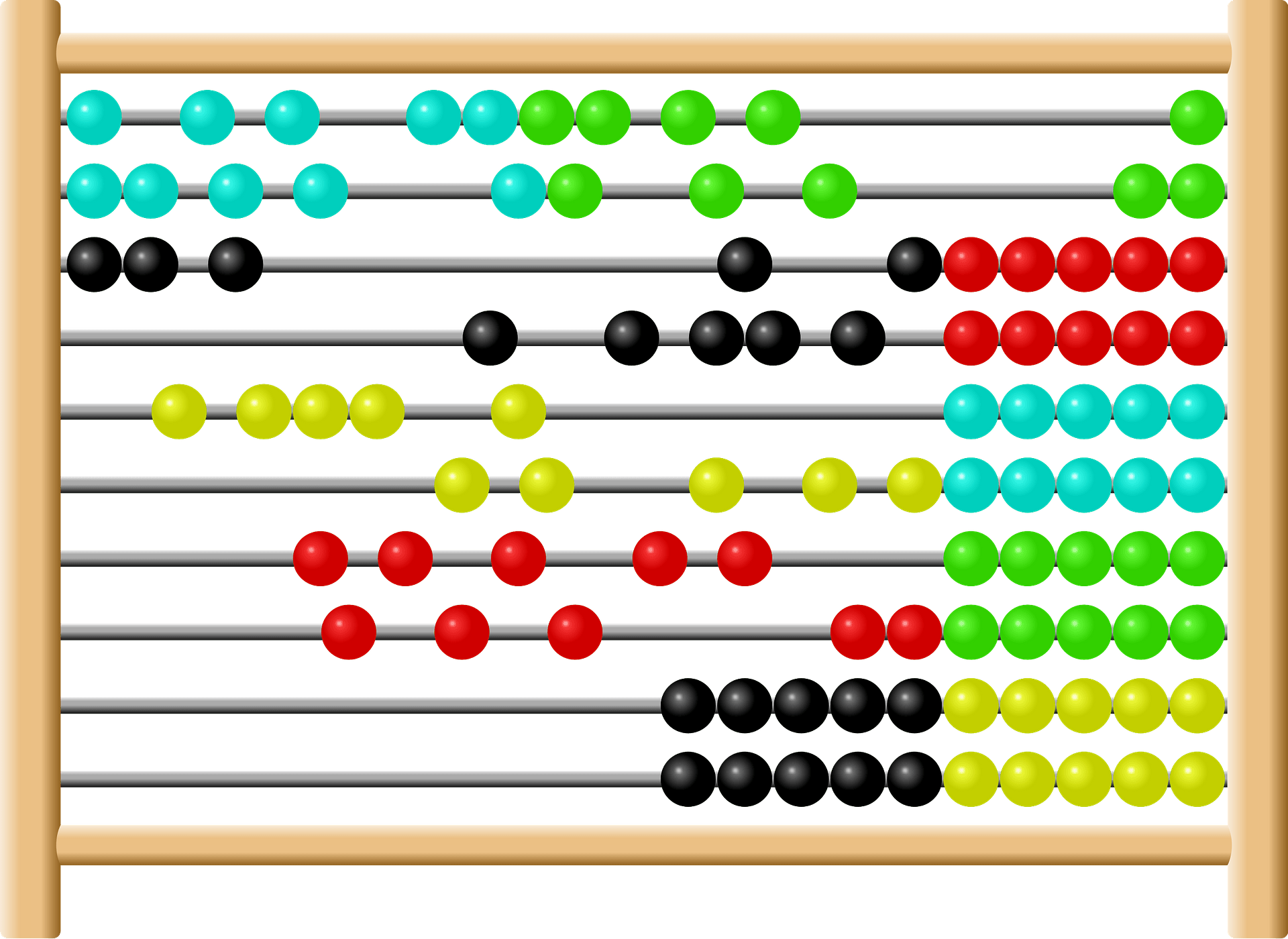 Abaküs
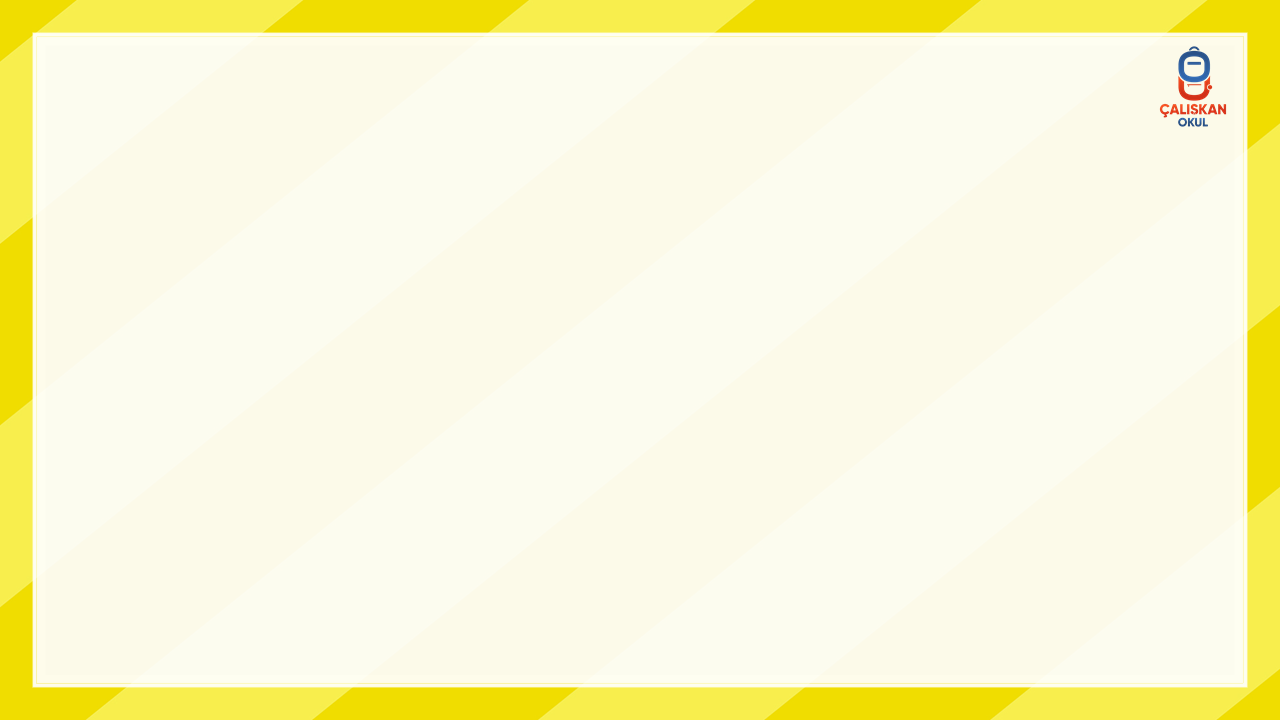 SINIF ARAÇ GEREÇLERİ
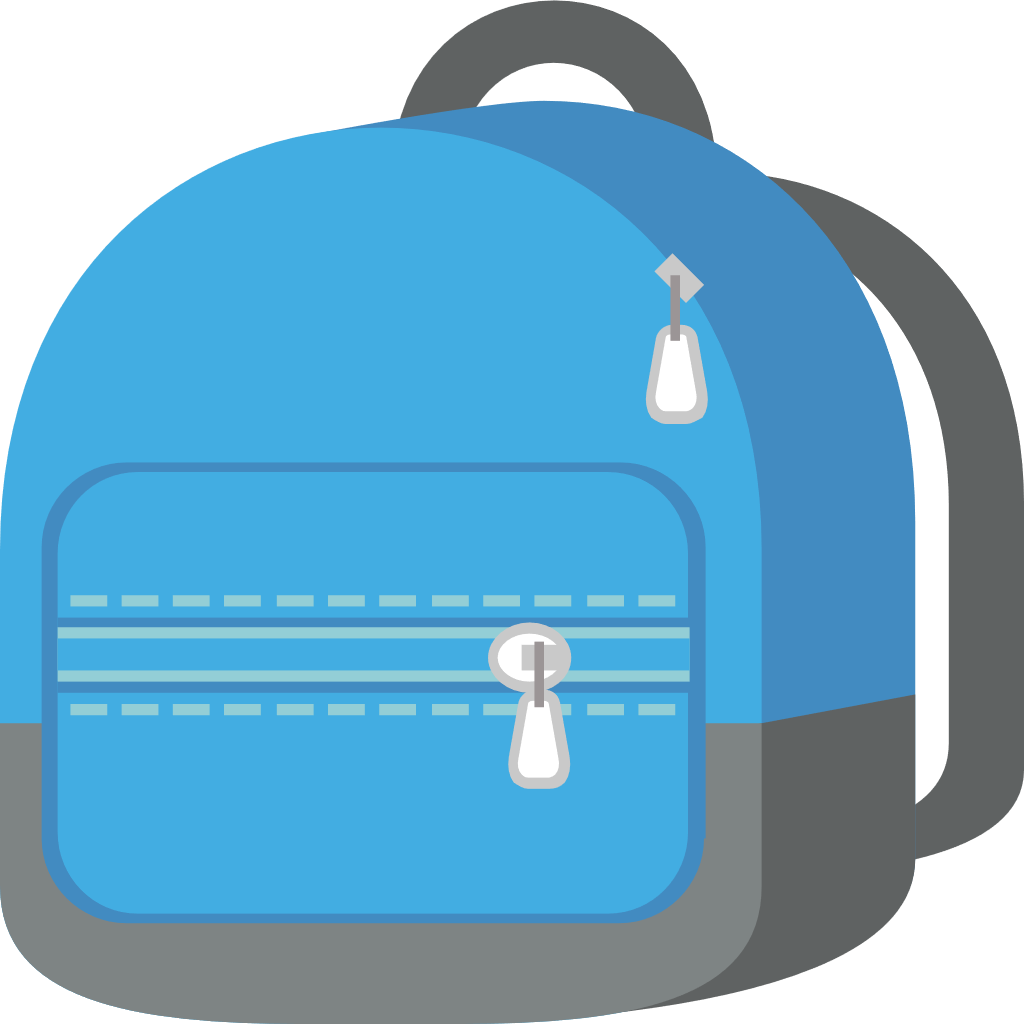 Çanta
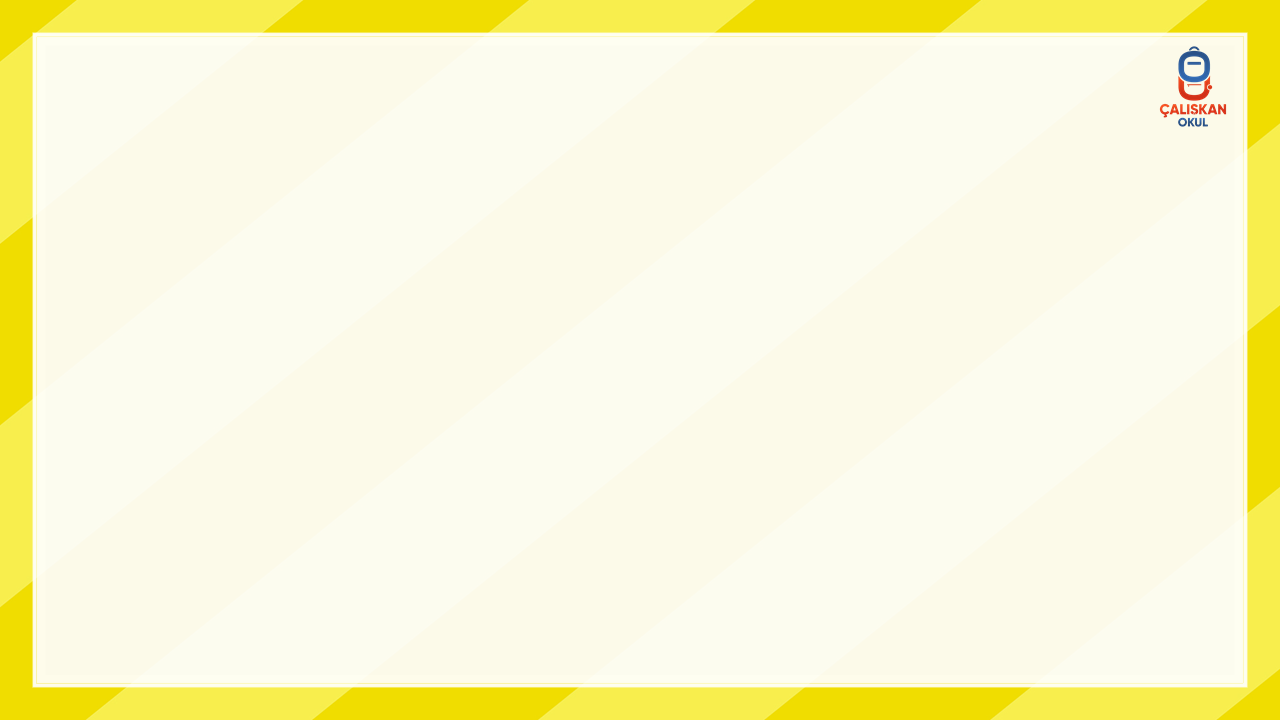 SINIF ARAÇ GEREÇLERİ
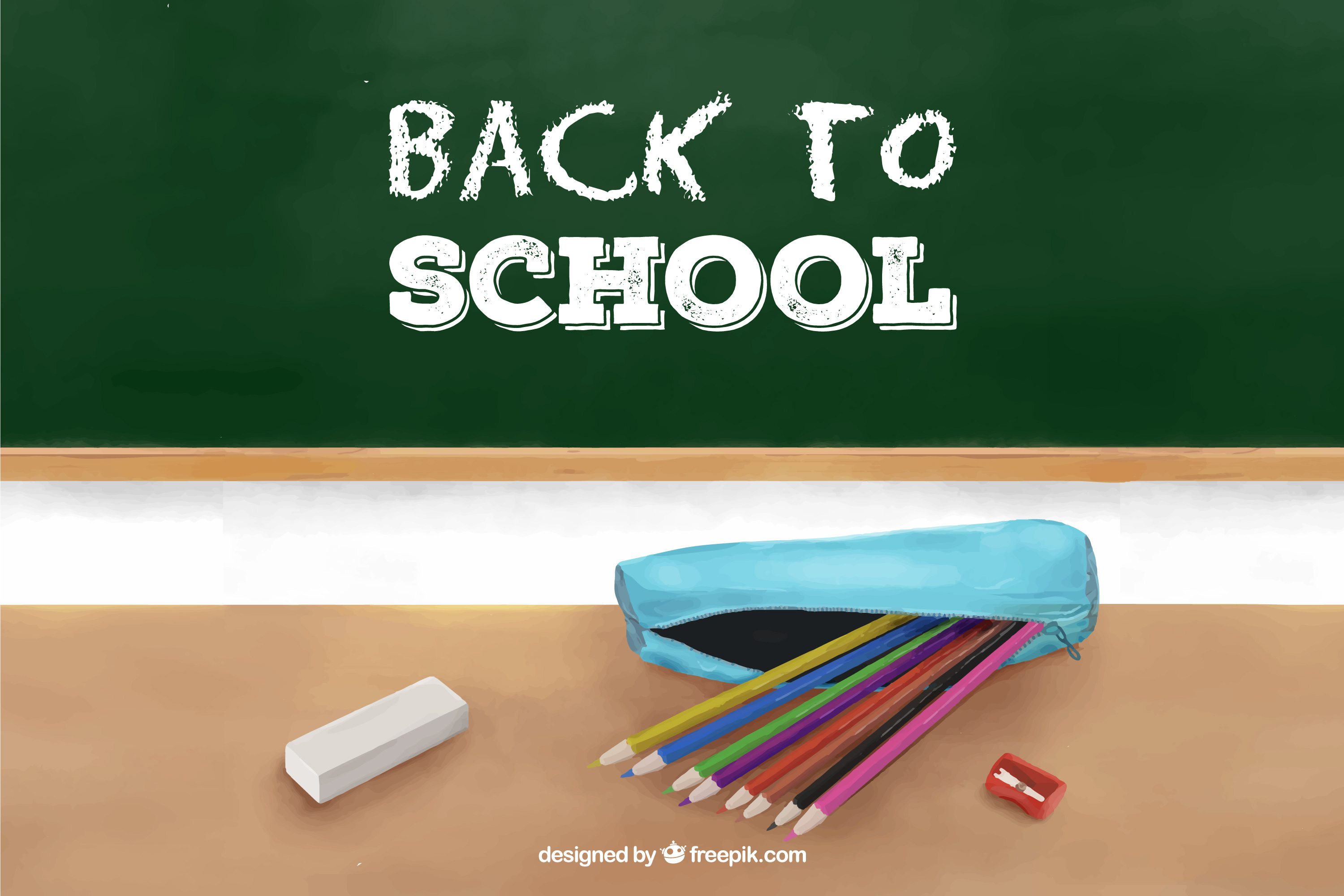 Kalem kutusu
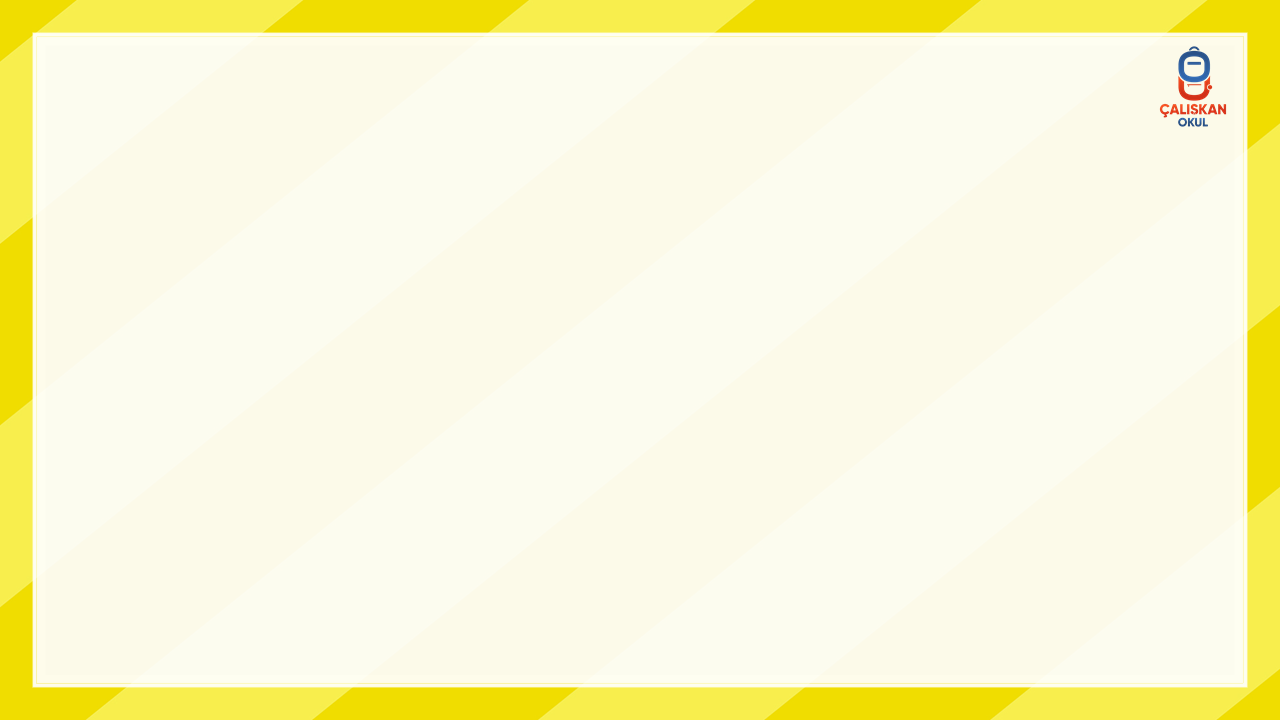 SINIF ARAÇ GEREÇLERİ
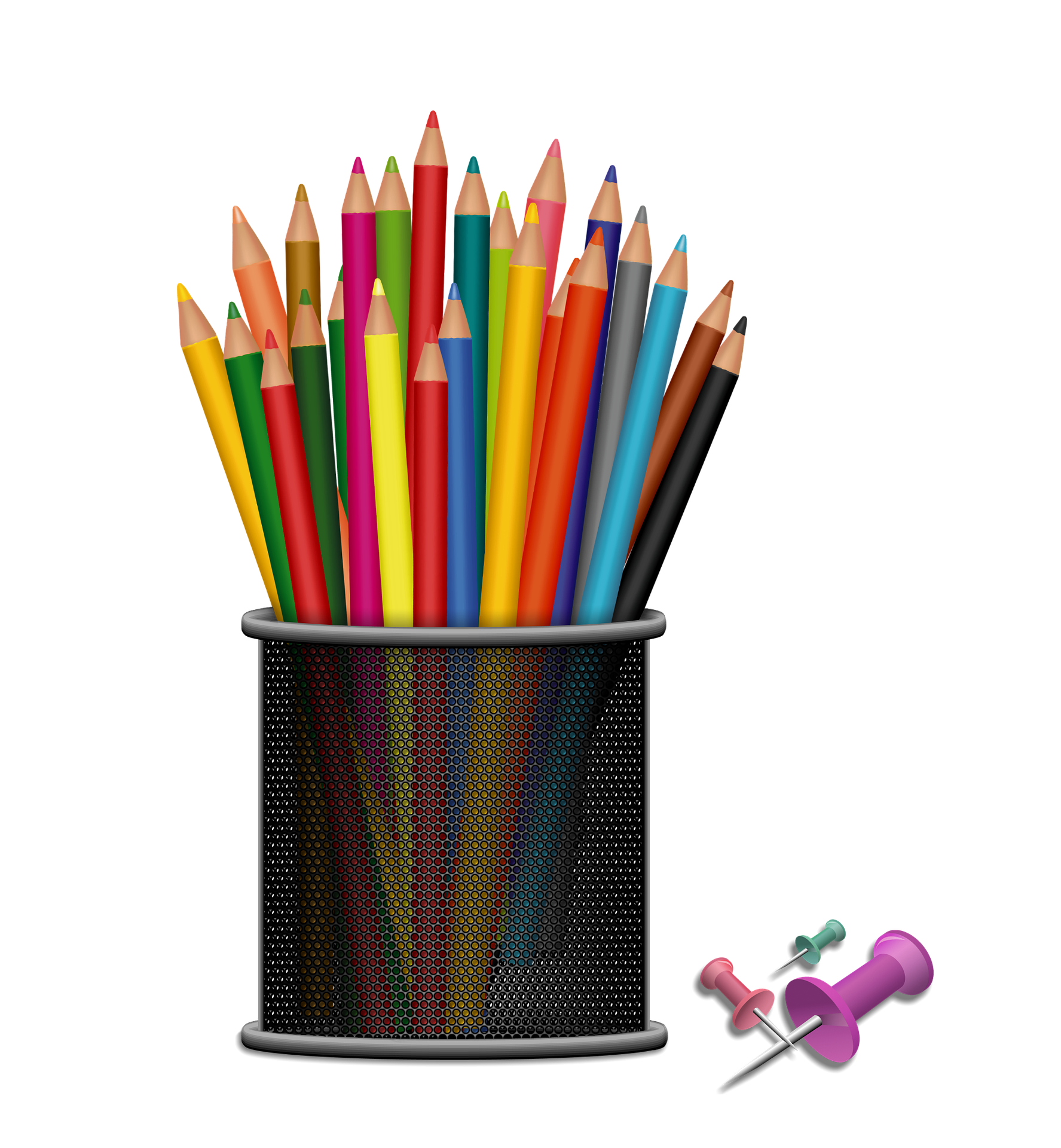 Boya kalemleri
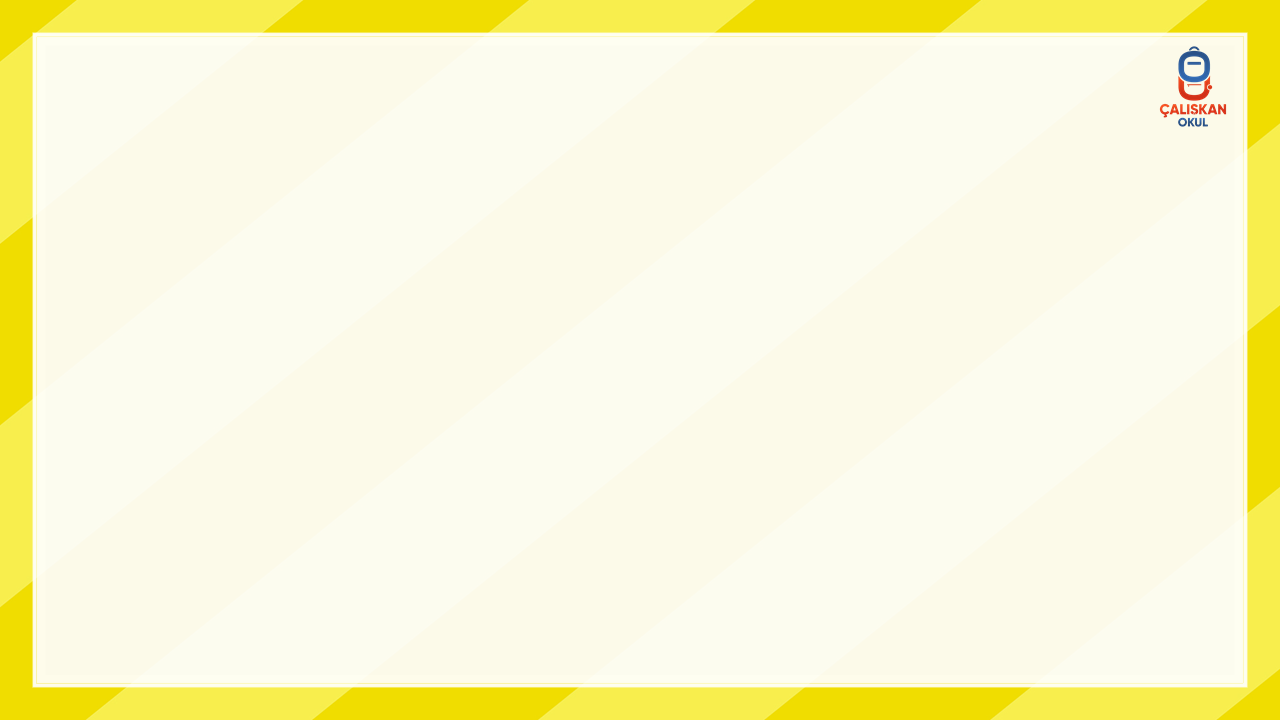 SINIF ARAÇ GEREÇLERİ
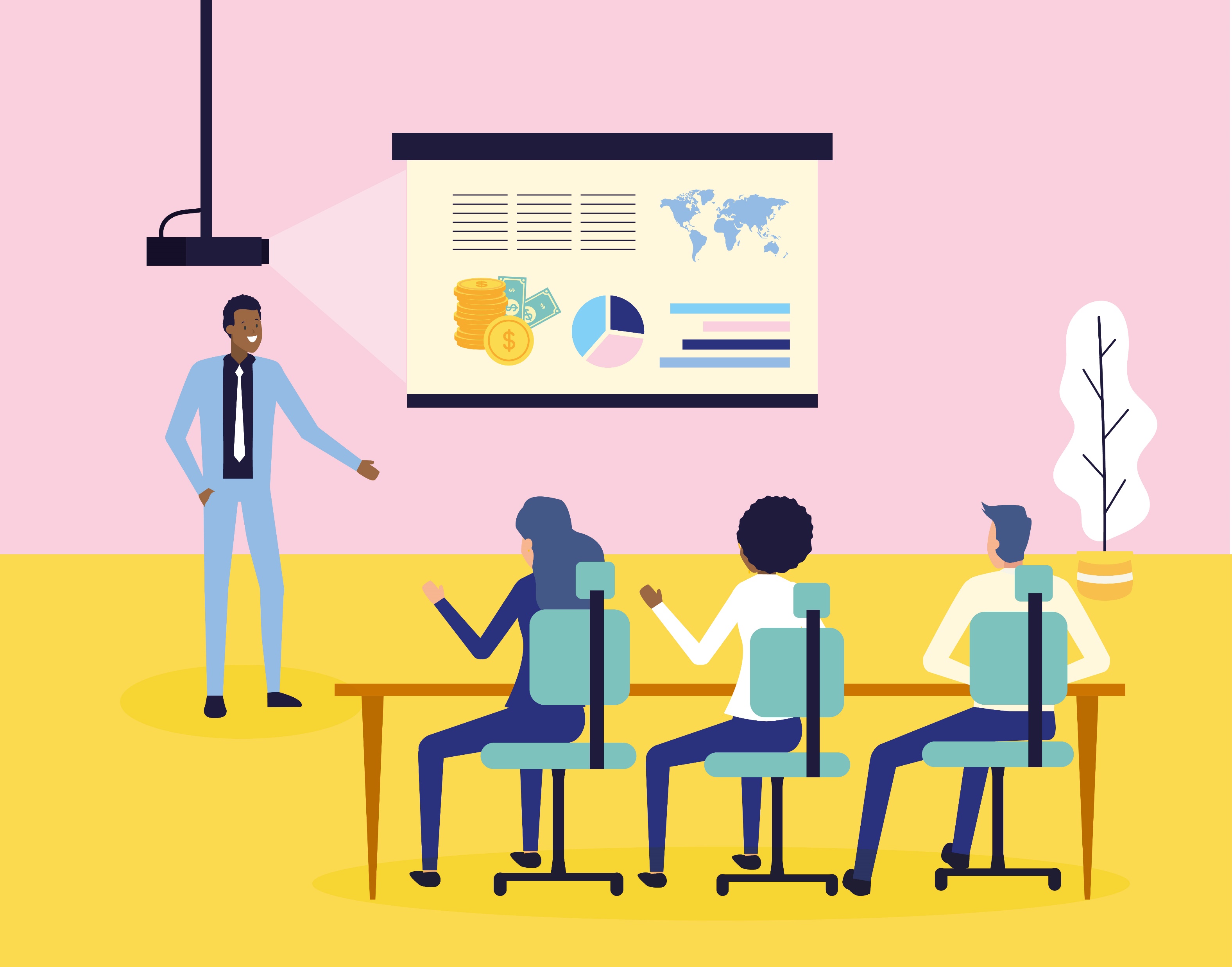 Projeksiyon
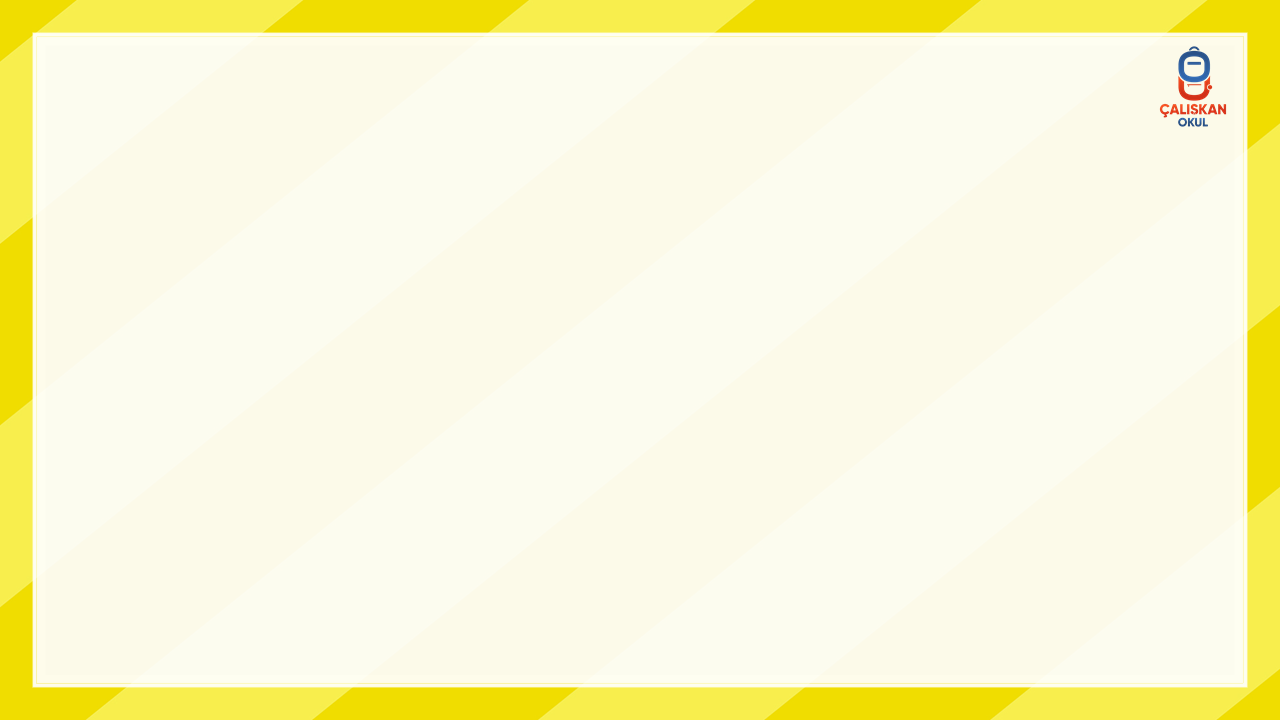 SINIF ARAÇ GEREÇLERİ
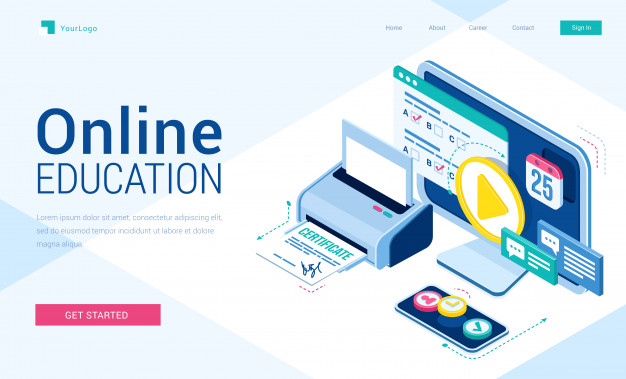 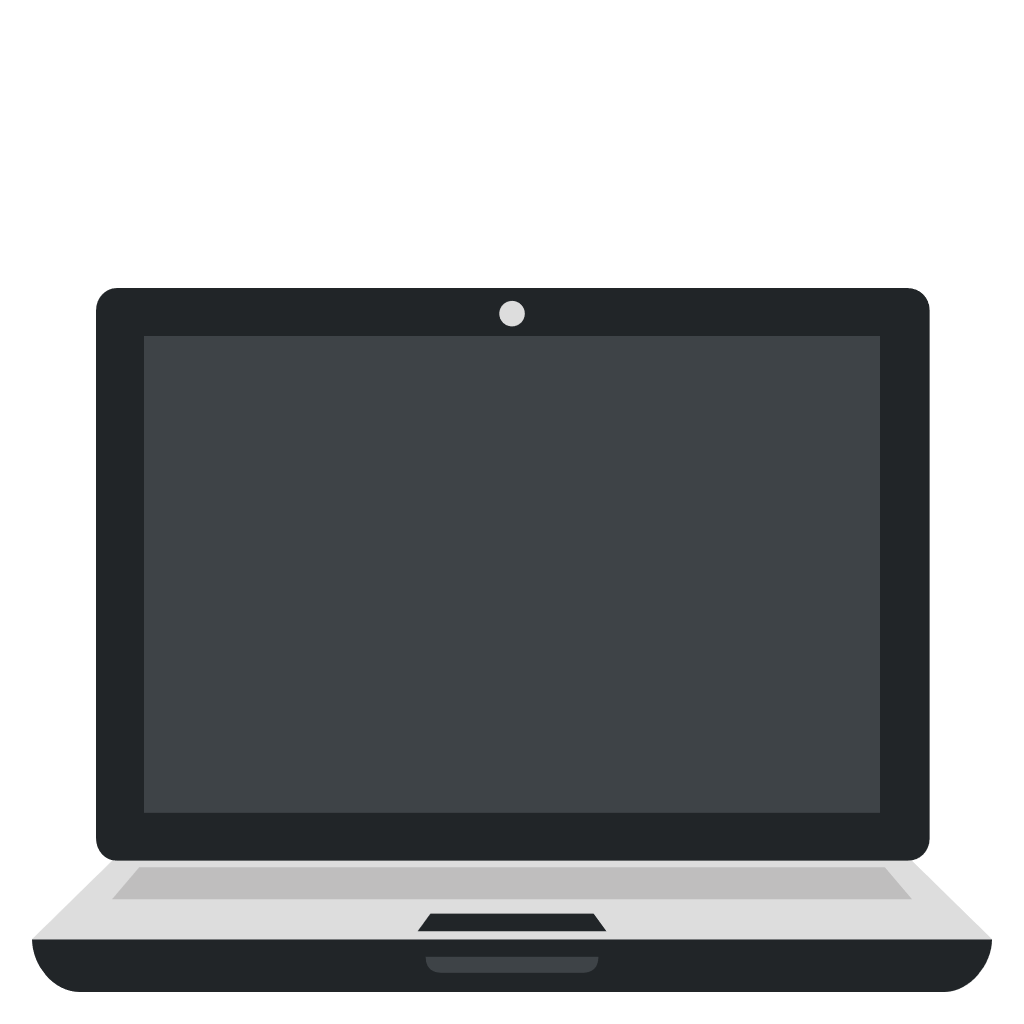 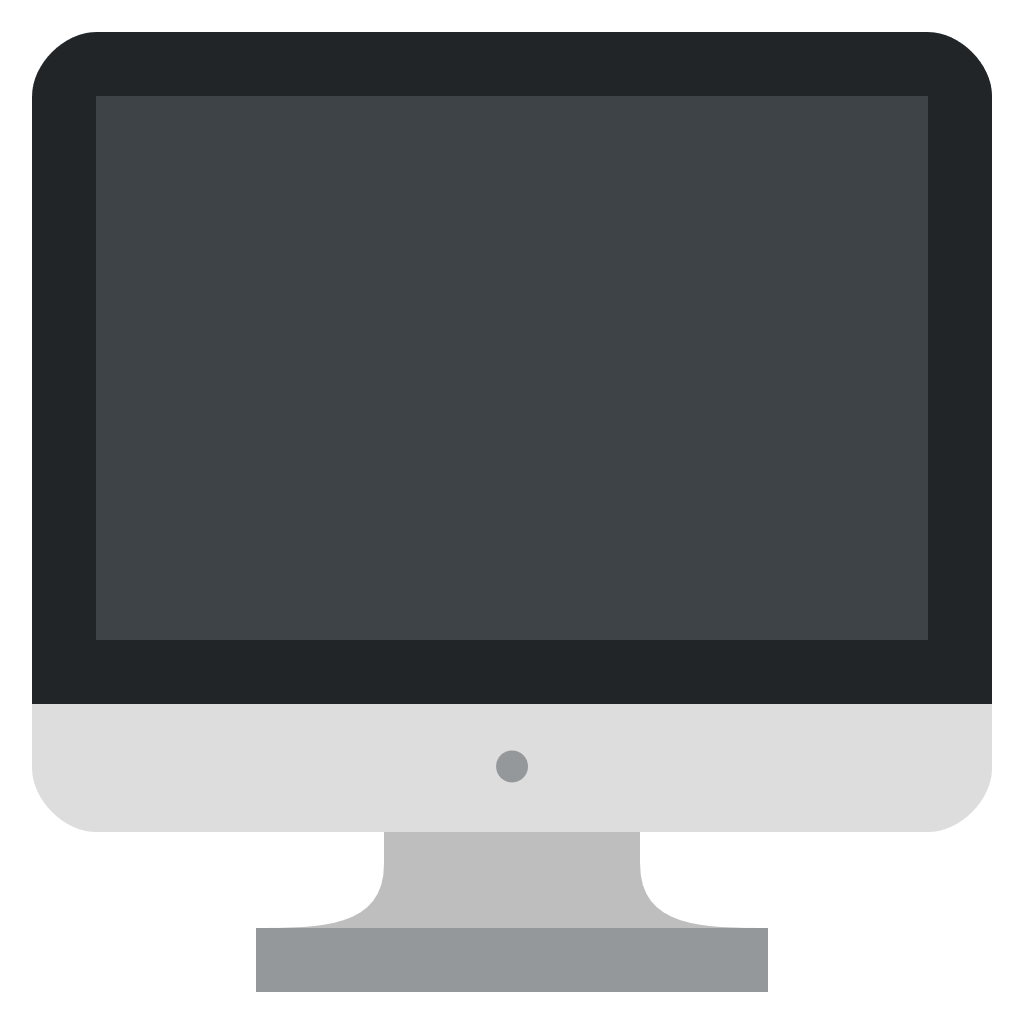 Bilgisayar
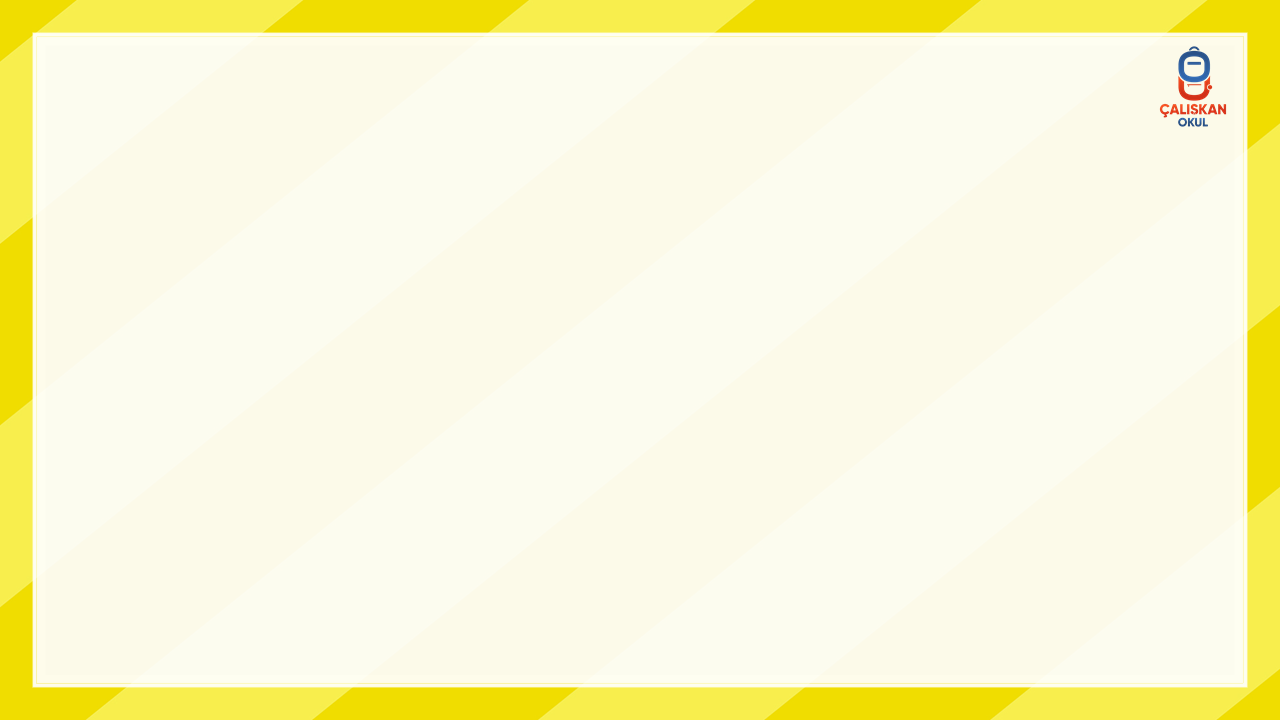 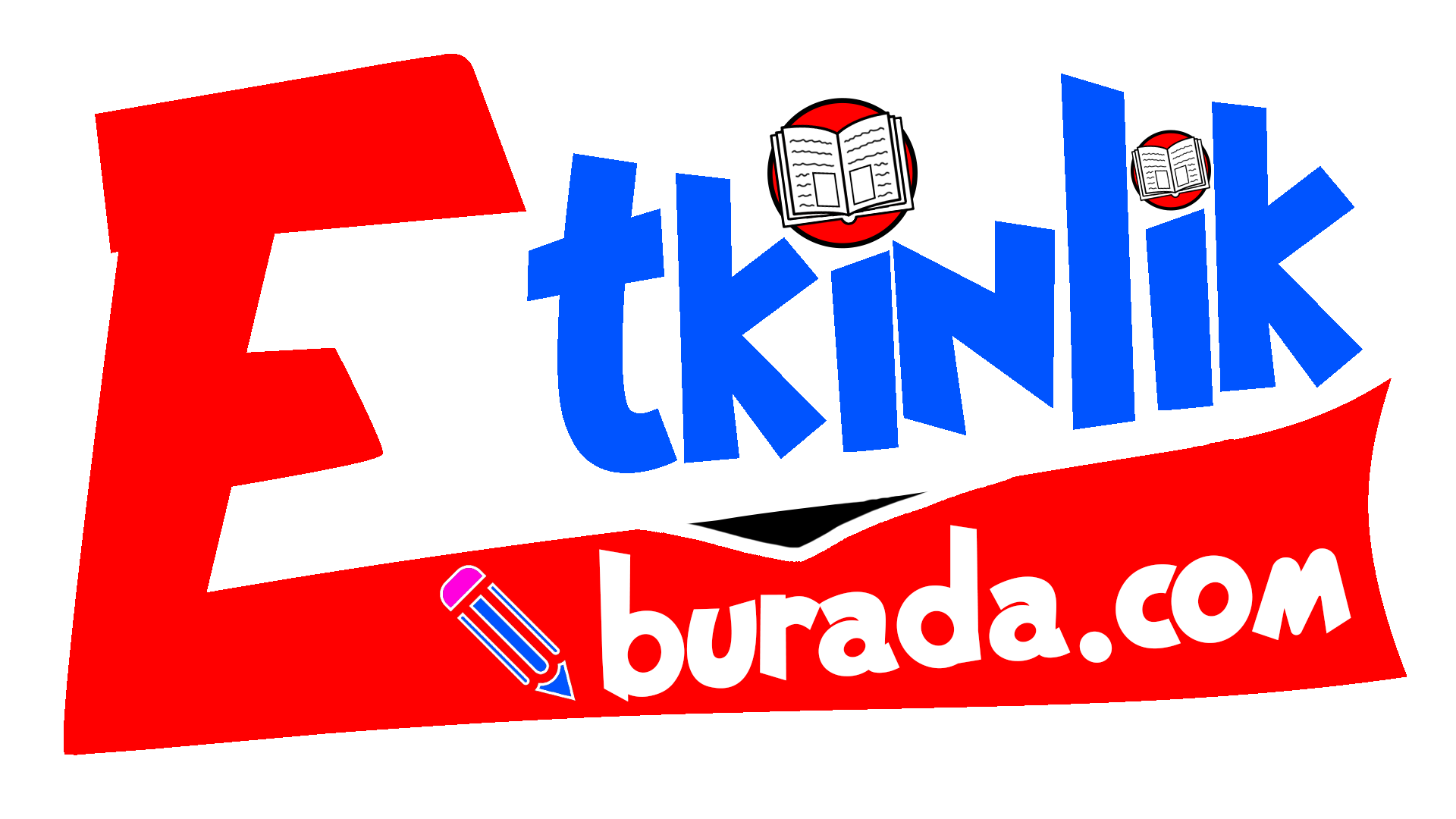 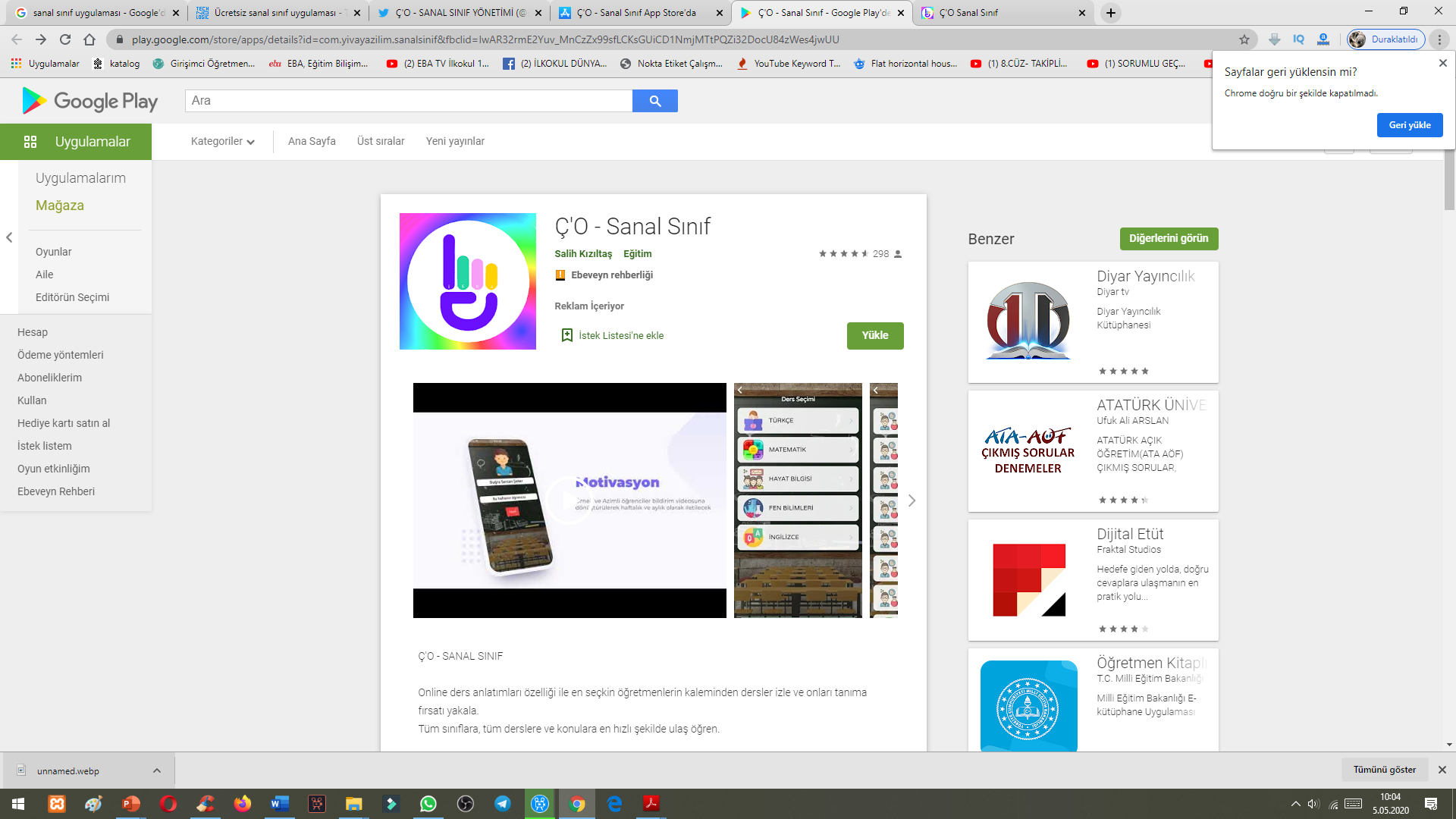 En iyi videolarımızla
 Ç’O SANAL SINIF
 uygulamasında
 ve 
www.etkinlikburada.com’ dayız.
Ziyaret etmeyi ve indirmeyi unutmayın!
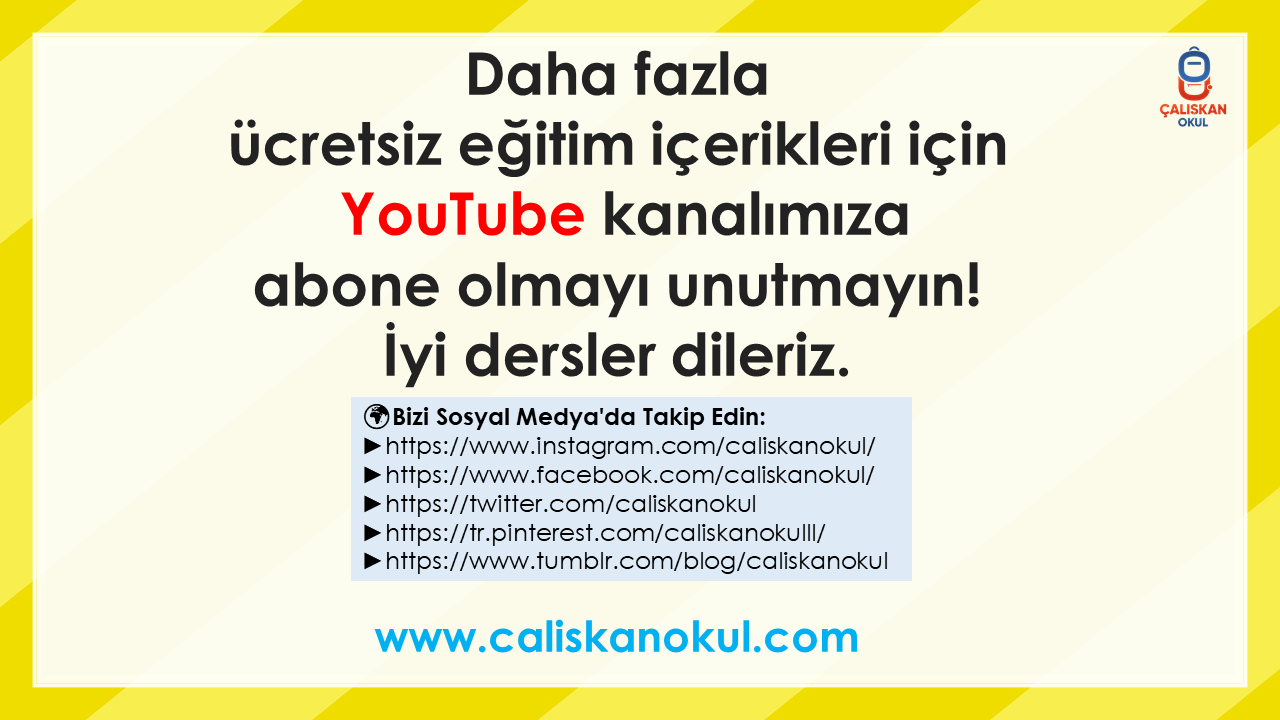 Konu Anlatımı
Sınıf Araç Gereçleri
videomuzda.